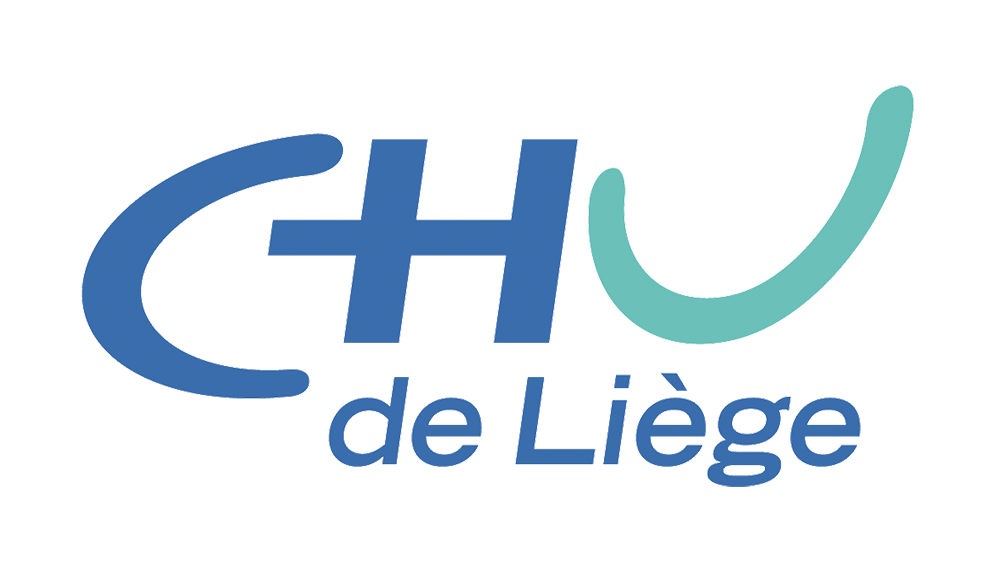 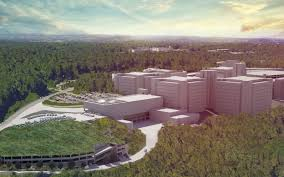 Ortho ou pas ortho
Dr Schrouff Isabelle
Chirurgie orthopédique
CHU Liège
Anomalies orteils
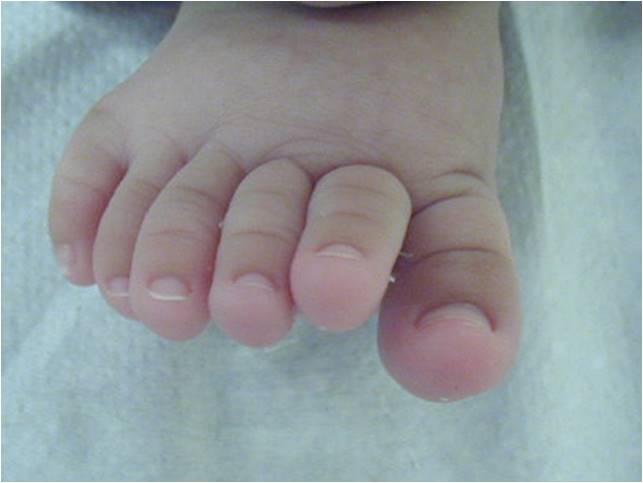 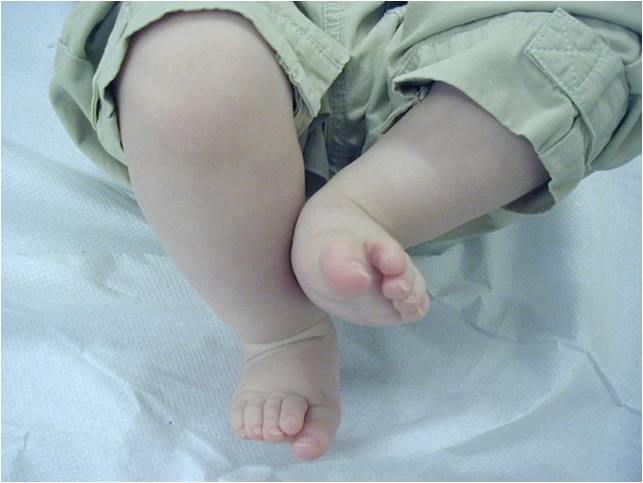 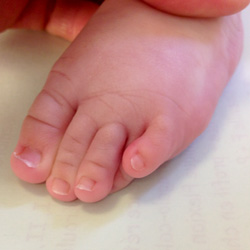 Pas avis ortho précoce
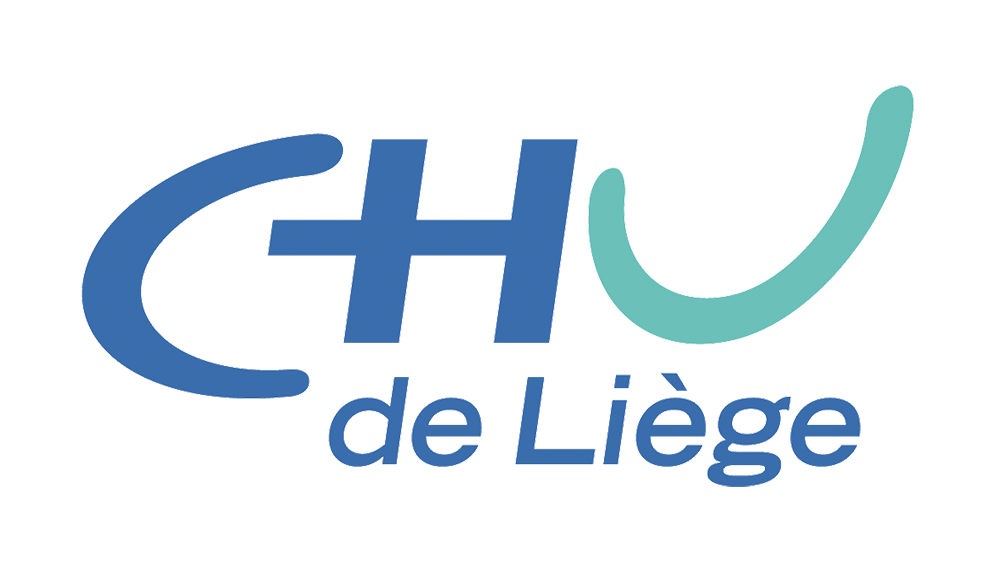 [Speaker Notes: Ème surélevé. Evolution favorable sans trait. Quintus supraductus. Si bien toléré pas traitement. Sinon op après un an pour conflit chaussure. Cicatrice grandit et anesthésie + facile. Sparadrap, attelle peu efficaces]
Pieds malformés
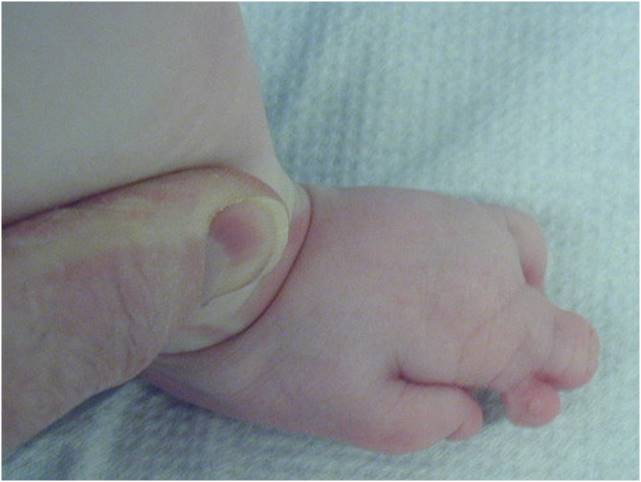 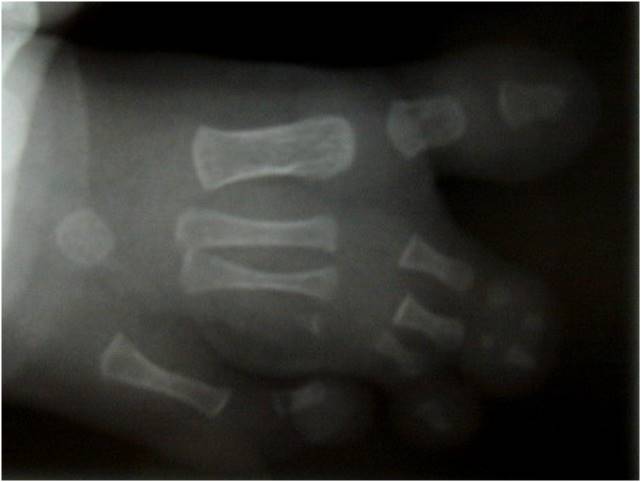 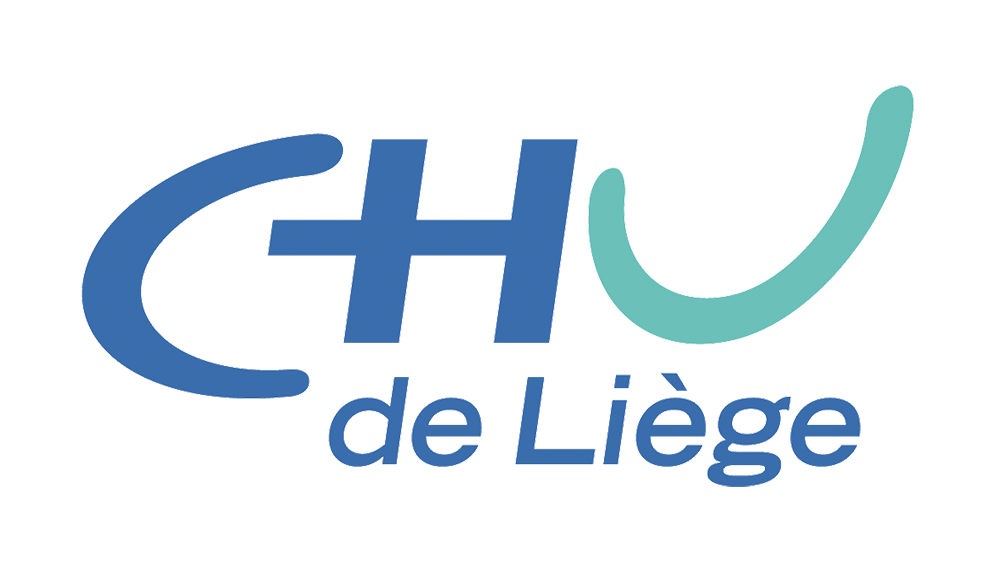 Chirurgie à la carte
[Speaker Notes: Après un an. Penser à malformation cavités cardiaques ou urinaires associées]
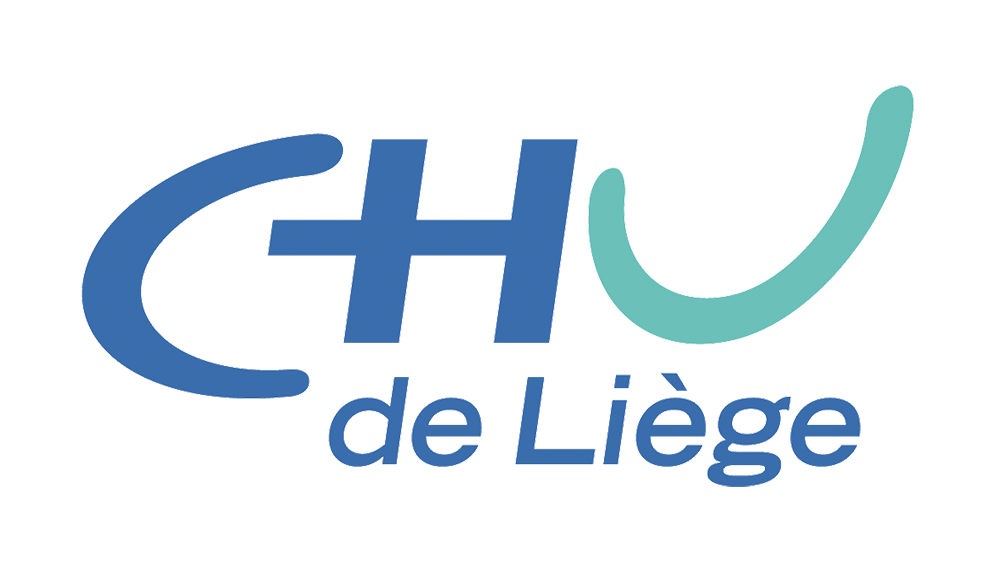 Pied talus
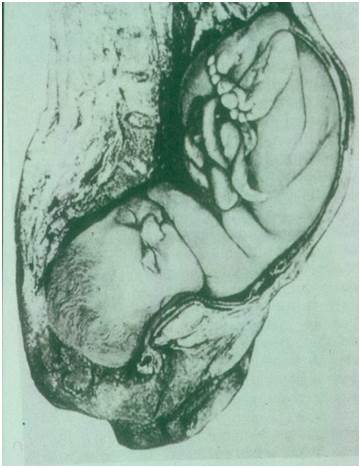 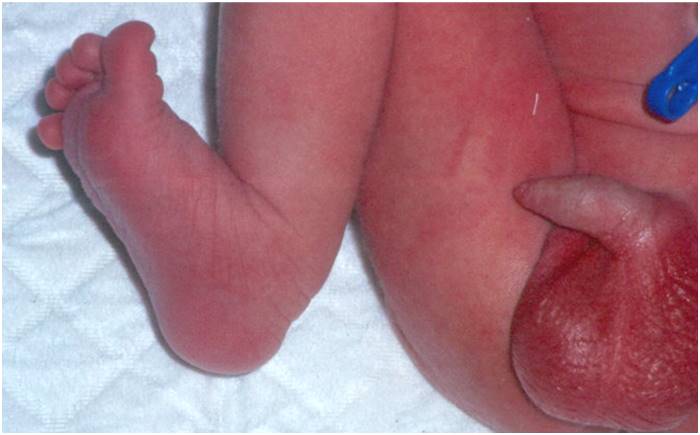 Nouveau-né
Pas avis ortho systématique
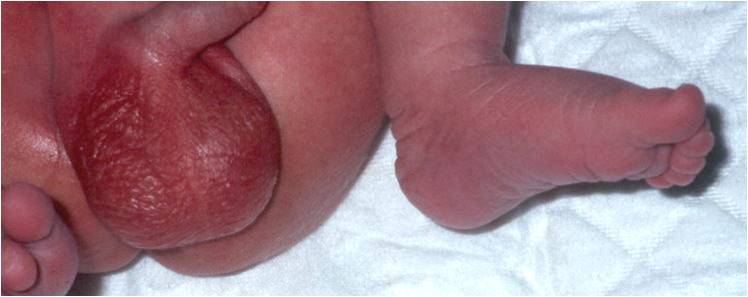 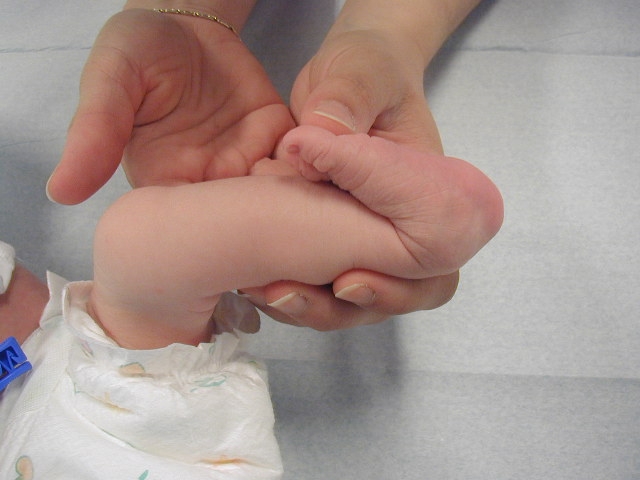 [Speaker Notes: Positionnel/Fréquent. Réductible à ° bonne évolution avec manipulation et attelles. Pas d’avis ortho.]
!!! Pied convexeNe pas confondre avec talus
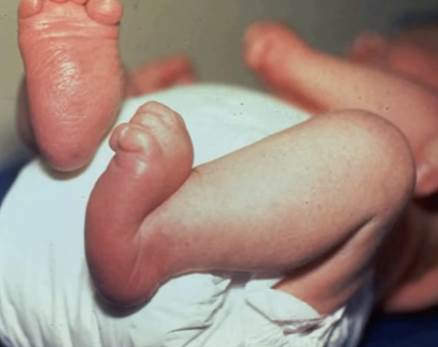 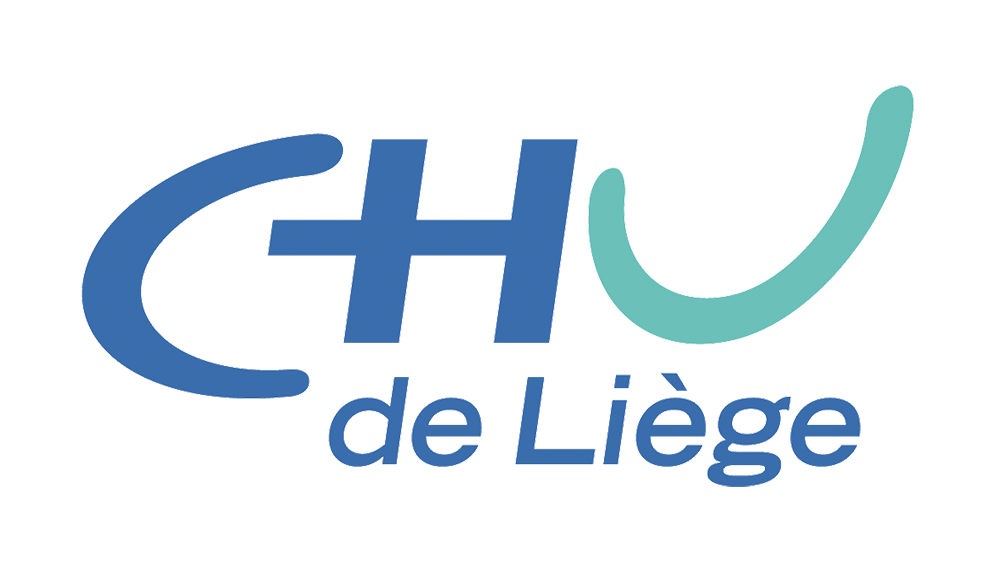 Equin fixé arrière pied, talus raide avt-pied
[Speaker Notes: Raide. Equin fixé talon. Mauvais pronostic. Avis ortho +++. Ponsetti inversé]
DD très important talus / convexe
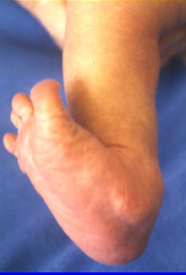 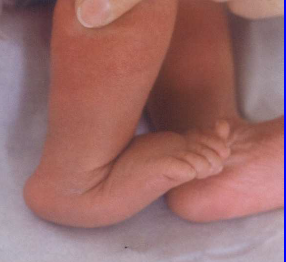 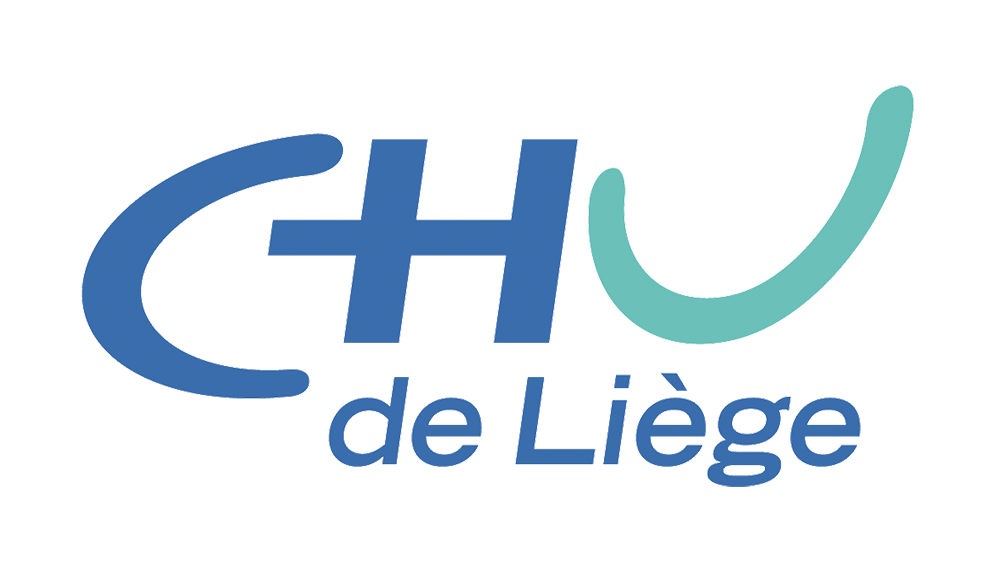 Talus
Convexe
[Speaker Notes: Pas de flexion plantaire au-delà de 90°. Raideur]
Metatarsus adductusMetatarsus supinatusMetatarsus varus
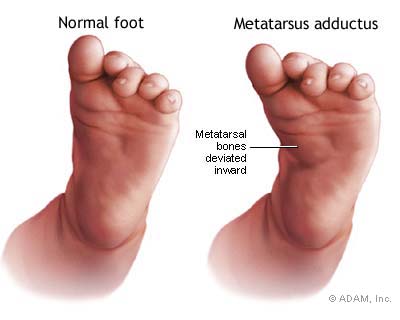 Arrière pied normal
Avant pied en 
adduction supination
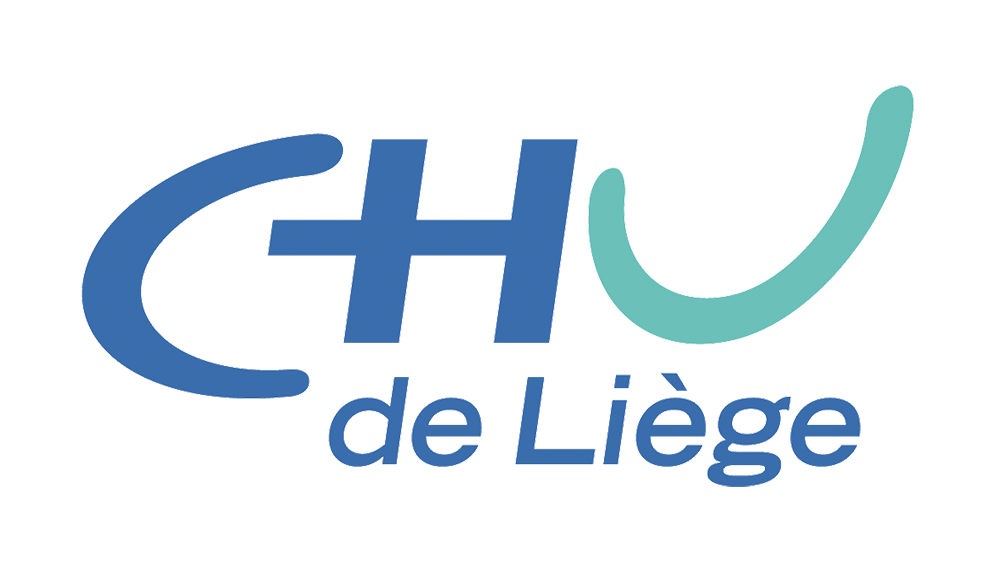 [Speaker Notes: Différents noms]
Metatarsus Adductus PositionnelEtiologie
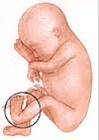 Position fœtale .Pied moulé
Présent à la naissance
Entretenu par décubitus ventral
Décubitus ventral
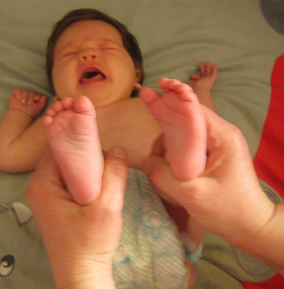 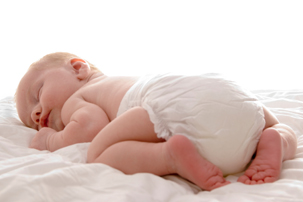 Bon pronostic
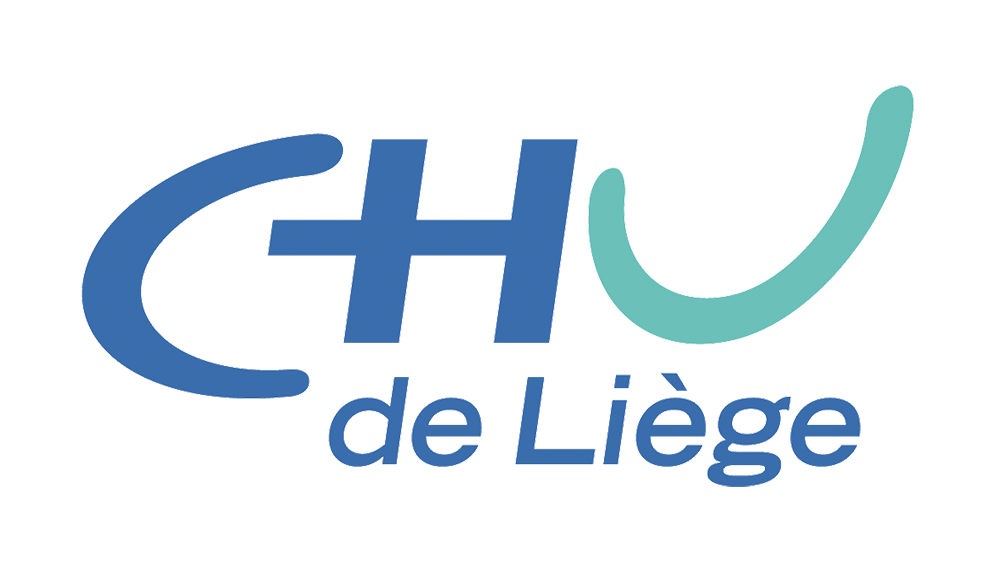 Avis ortho après quelques semaines si nécessaire
[Speaker Notes: Facilité par position décubitusTraitement par manipulations, kiné, attelle]
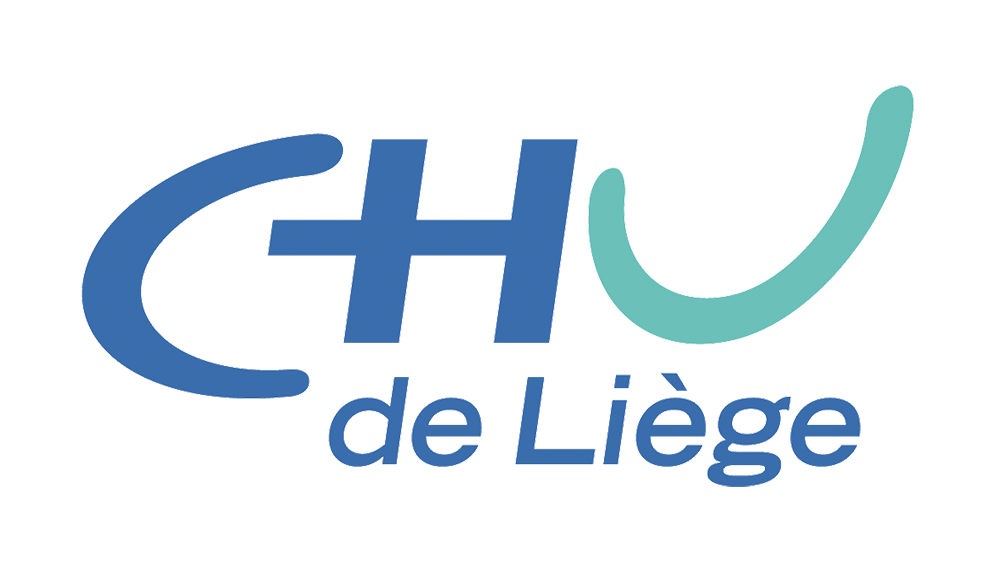 Metatarsus adductus«  secondaire »
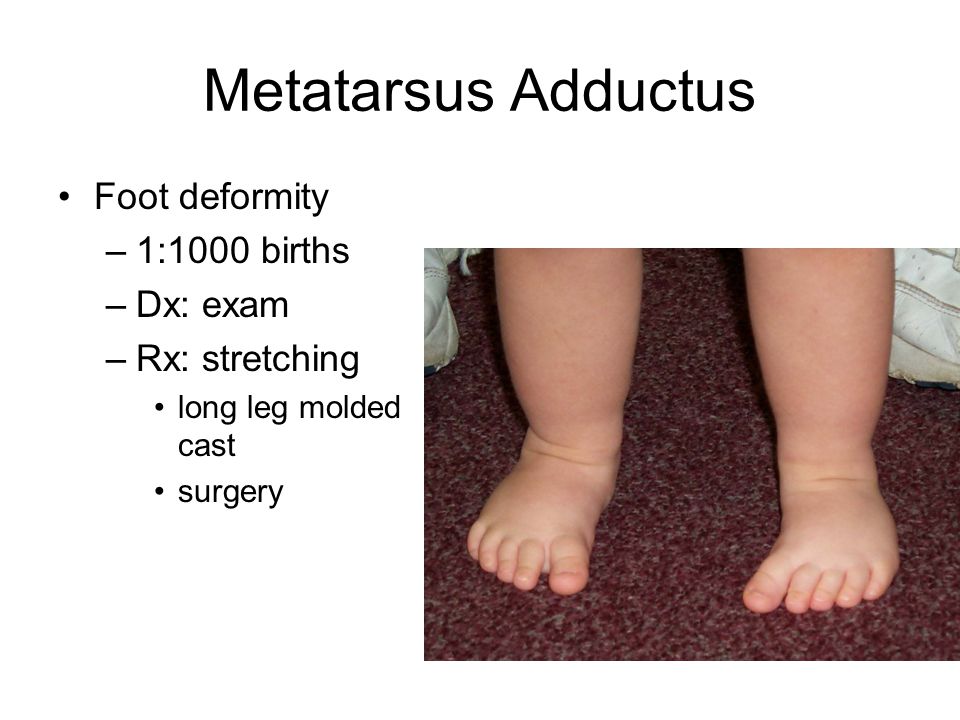 Apparait après quelques mois
Jambier post ++
Position decubitus, assis
Composante génétique
Parfois présent jusque 3-4 ans
Rarement persistant plus tard
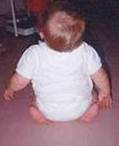 Avis ortho souhaitable pour établir suivi
[Speaker Notes: Traitement + difficile platres, kiné, attelle. Avis ortho++]
Pes adductus  / pied bot
Pied bot 
En équin
Raide
Supination importante
RX : perte divergence astragalo-calcanéenne
Pied adductus
Arrière pied normal
Souple
Supination modérée, réductible
RX : divergence  astragalo-calcanéenne normale
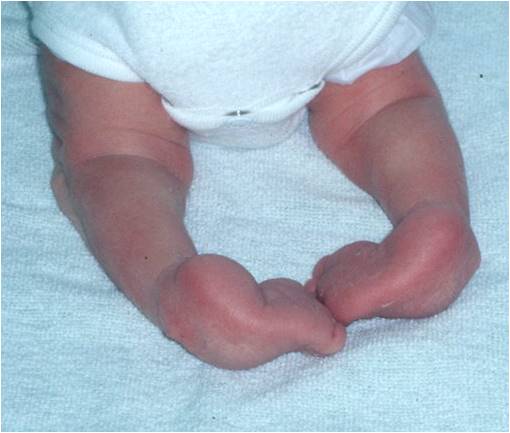 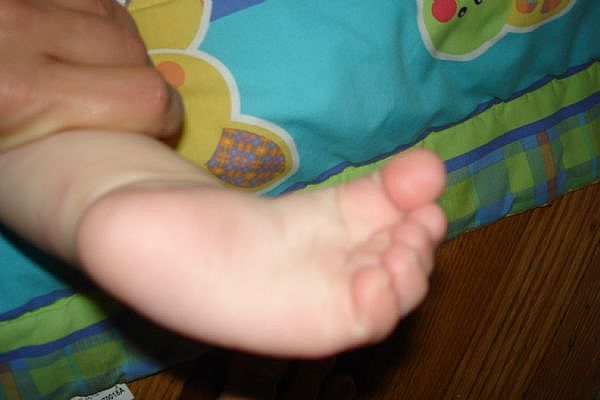 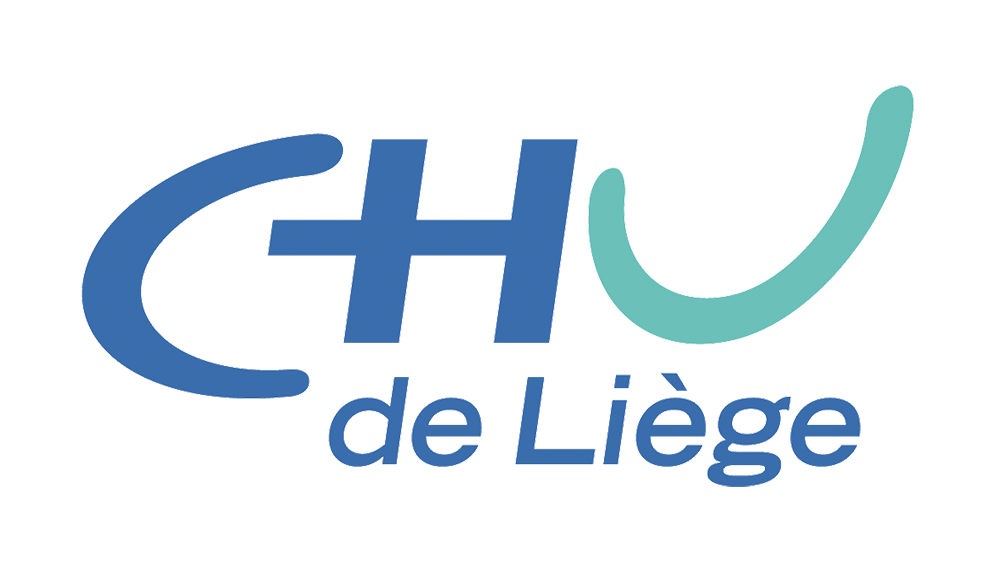 [Speaker Notes: Réductible pour adductus]
Acquisition marche
Entre 10 et 16 mois
Après 16-18 mois, examen neuropédiatrique
Marche «  adulte » à 7 ans
Marche entre 1 et 3 ans
Marche instable et incoordination par immaturité neurologique
Chutes fréquentes banales
Équilibre
Imprudence
Trouble de la vue

Penser neuro
Torsion et axes membres inférieurs
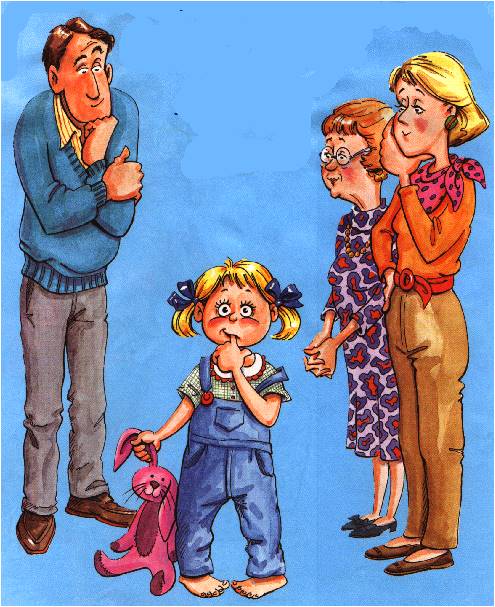 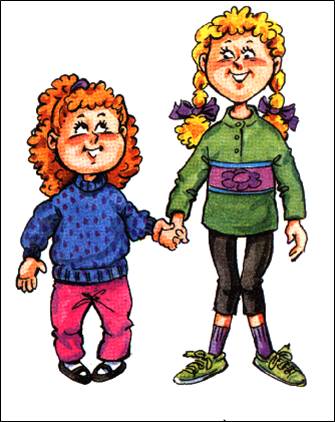 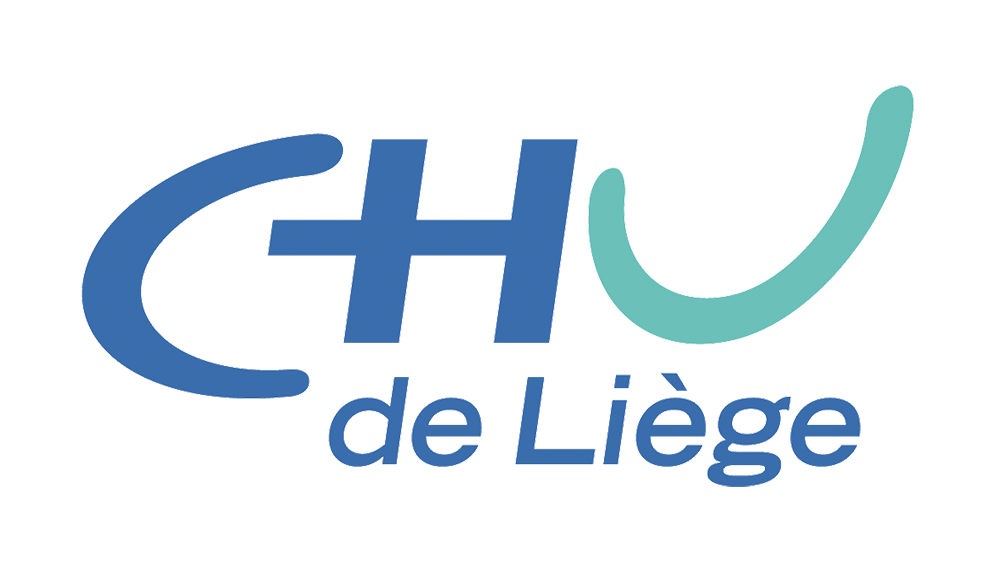 [Speaker Notes: Varum RI normal chez le petit, évoluant physiologiquement vers le valgum RE chez le + grand.
Rechercher l’anomalie rotationnelle]
Anomalies dans le plan axialLes pieds qui tournenten dedans, en dehorssEn dehors
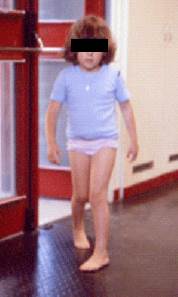 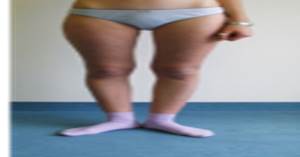 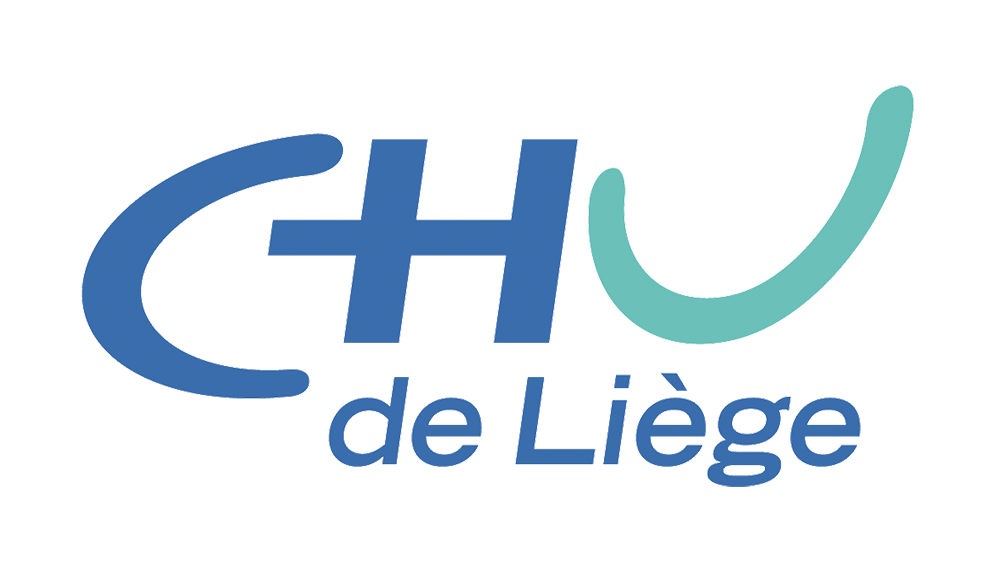 [Speaker Notes: À gauche rotules en dedans donc torsion int hanches ou fémur. Pied en dedans en l’absence de compensation tibias en rot ext
A droite, rotule dans l’axe, torsion exte tibias Marche en dehors]
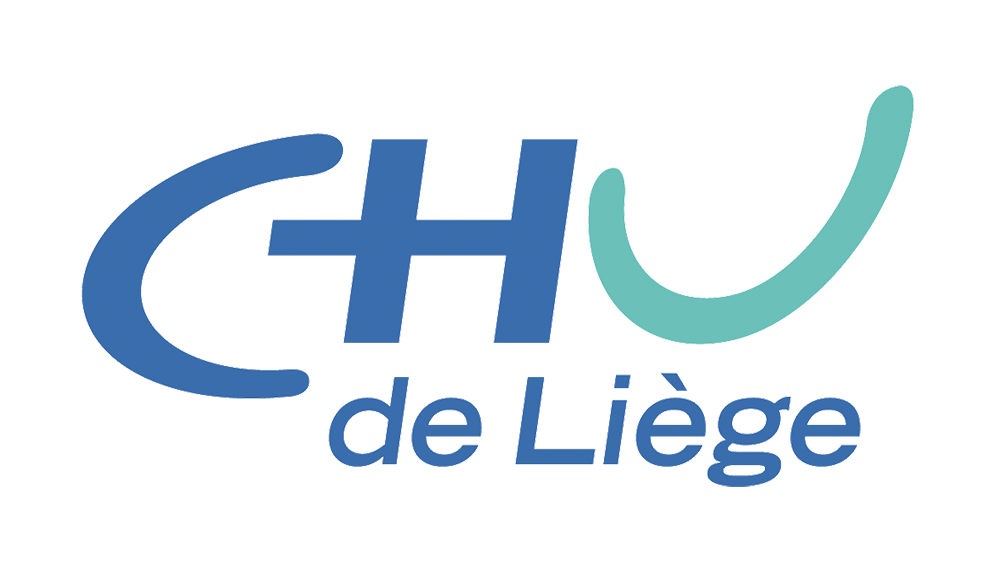 Les pieds en dedans
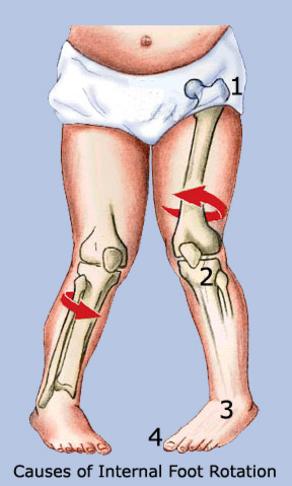 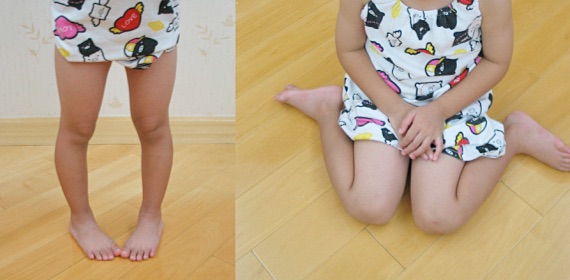 Excès rot. Int. des hanches et/ou tibias
[Speaker Notes: Torsion interne des hanches et des tibias. Assis W : torsion int des hanches, ext tibias sauf si les pieds sont en dedans]
Excès antéversion hanches
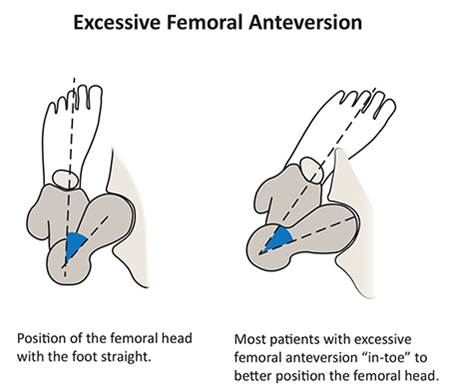 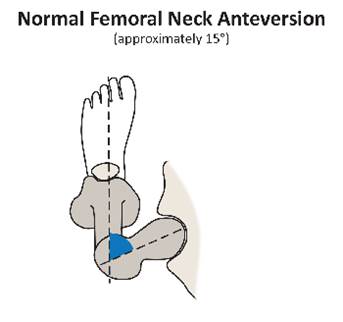 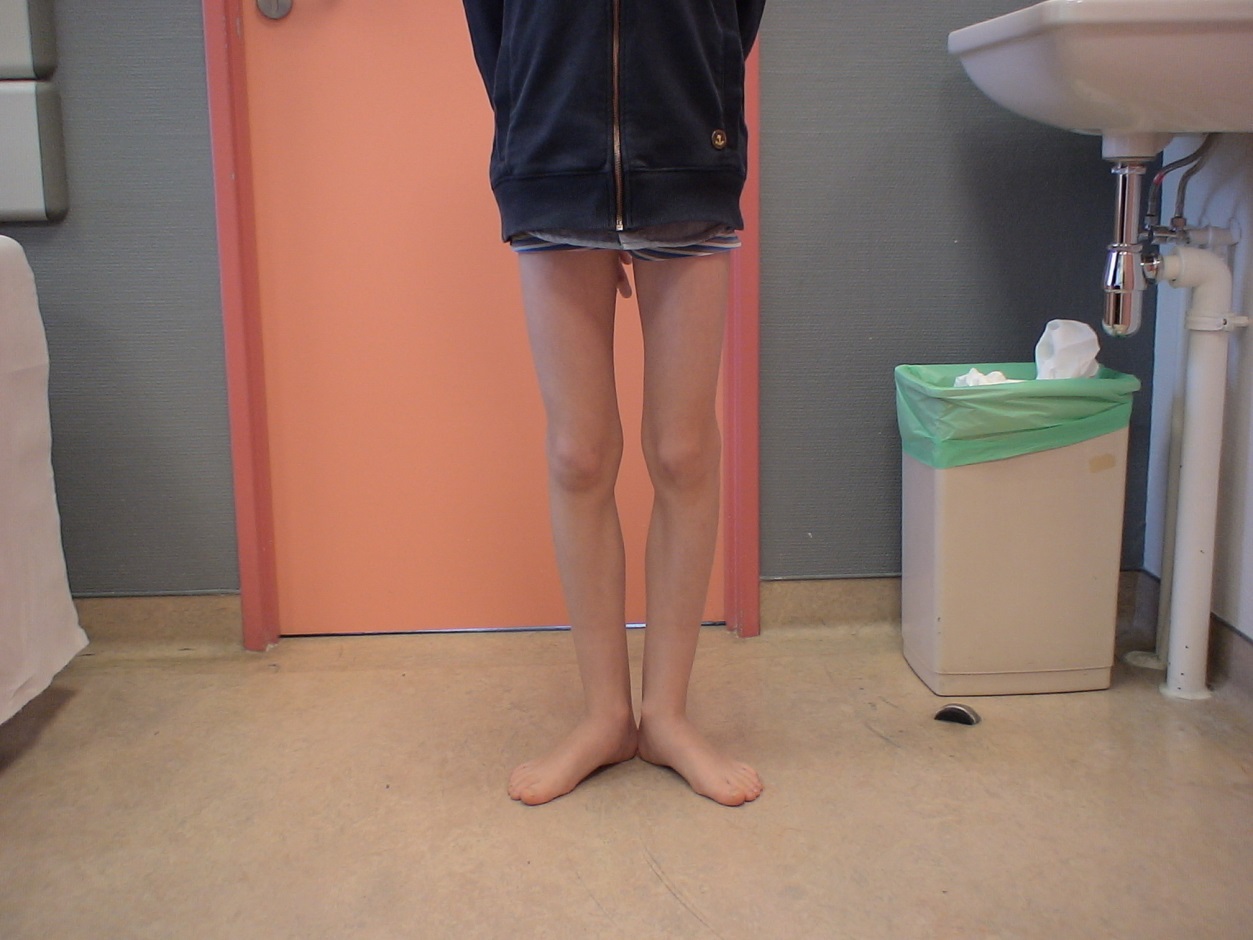 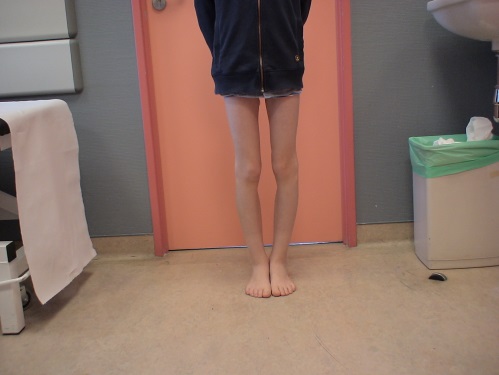 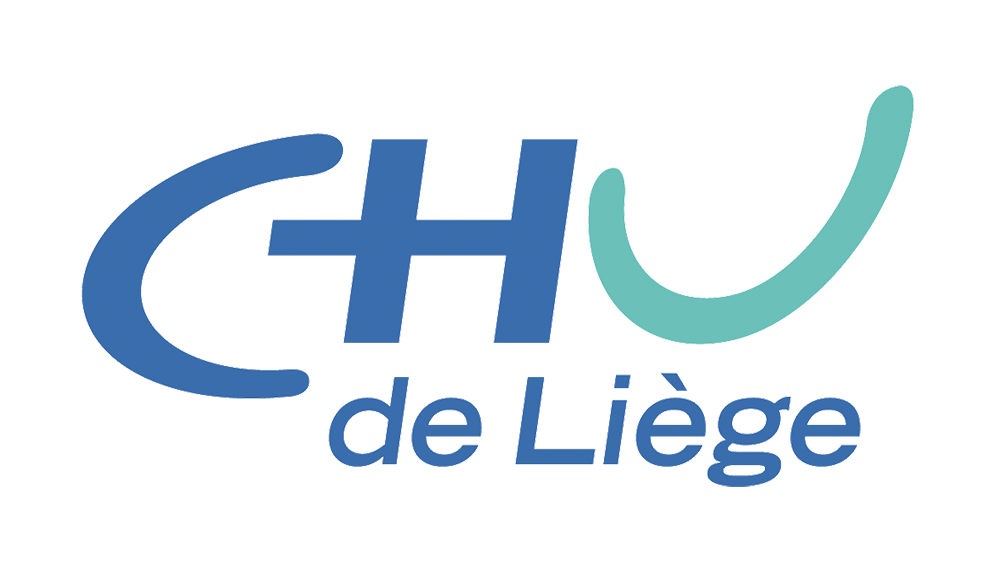 Strabisme rotulien
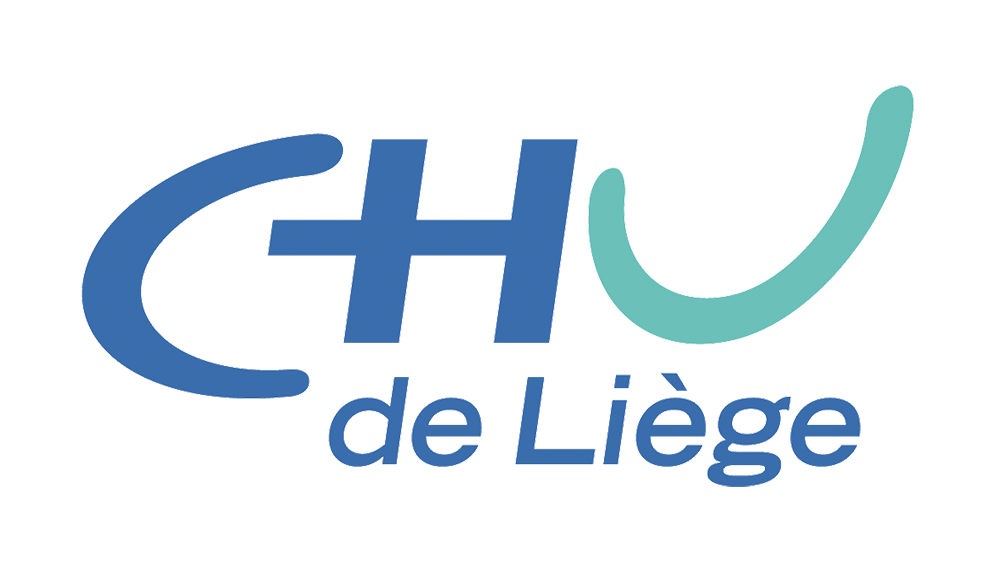 Antéversion exagéréeExamen clinique
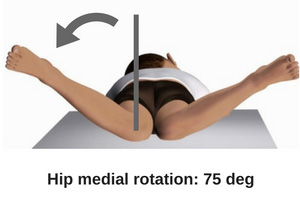 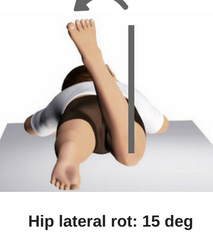 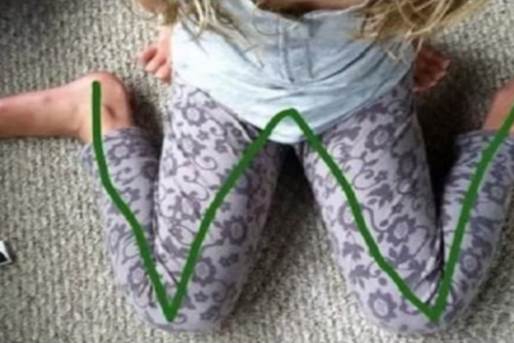 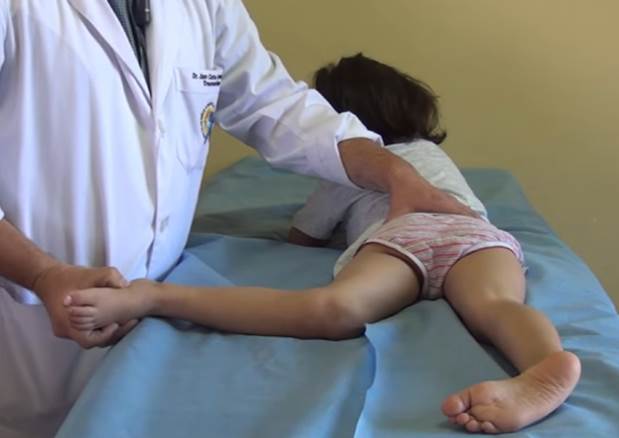 Position assise en W
Excès rotation interne : 90°
Torsion tibiale interne
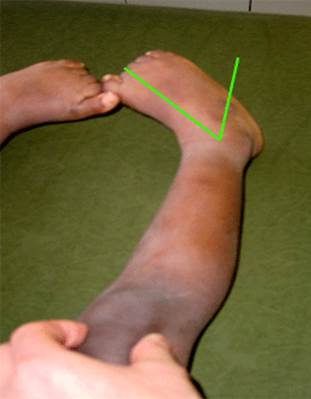 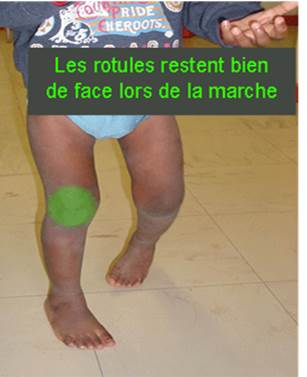 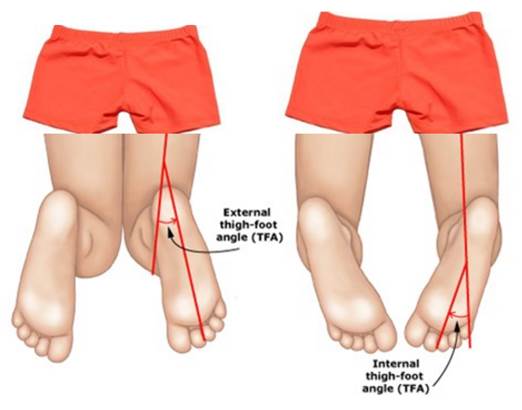 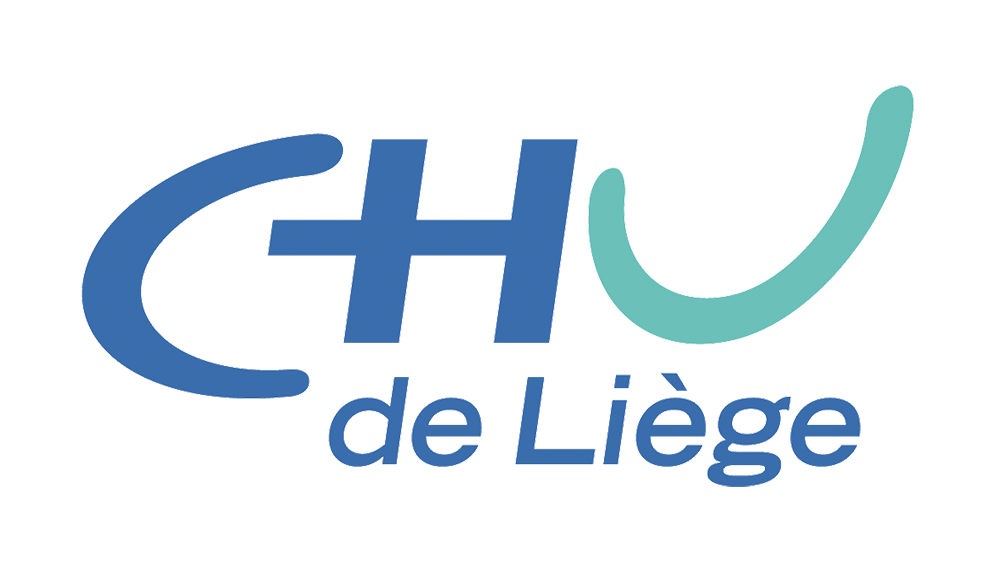 [Speaker Notes: Fréquent, banal chez le petit, svt positionnel. Surveiller
Maintenir genou et rotule dans axe de la marche, et juger torsion tibiale par la position du pied]
Anomalies rotationnellesen rotation interne
Fréquent et banal chez le petit. 
Suivre la correction spontanée
Corriger position W
Rassurer
Rechercher lésion neuro
Attention à asymétrie
Pas d’avis ortho systématique
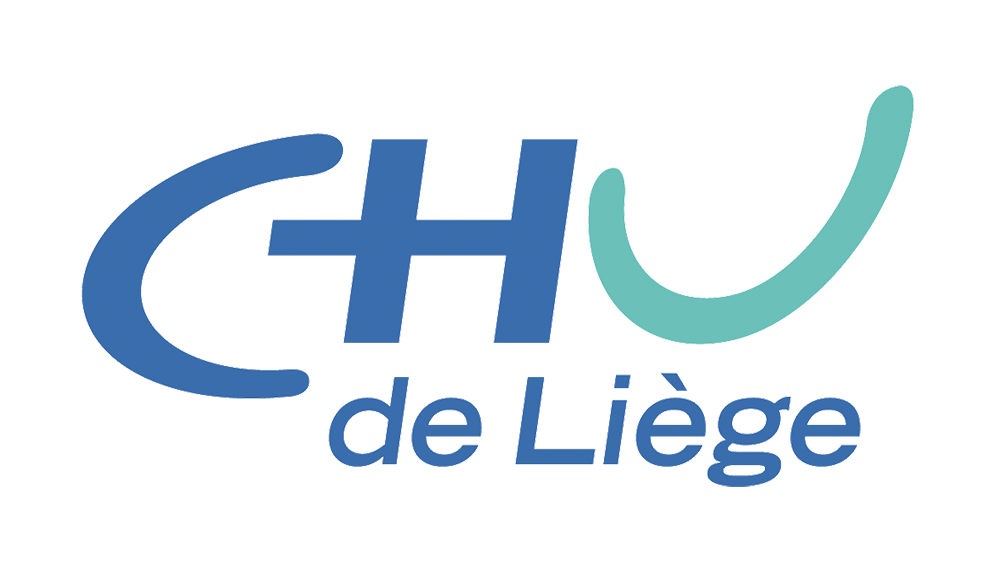 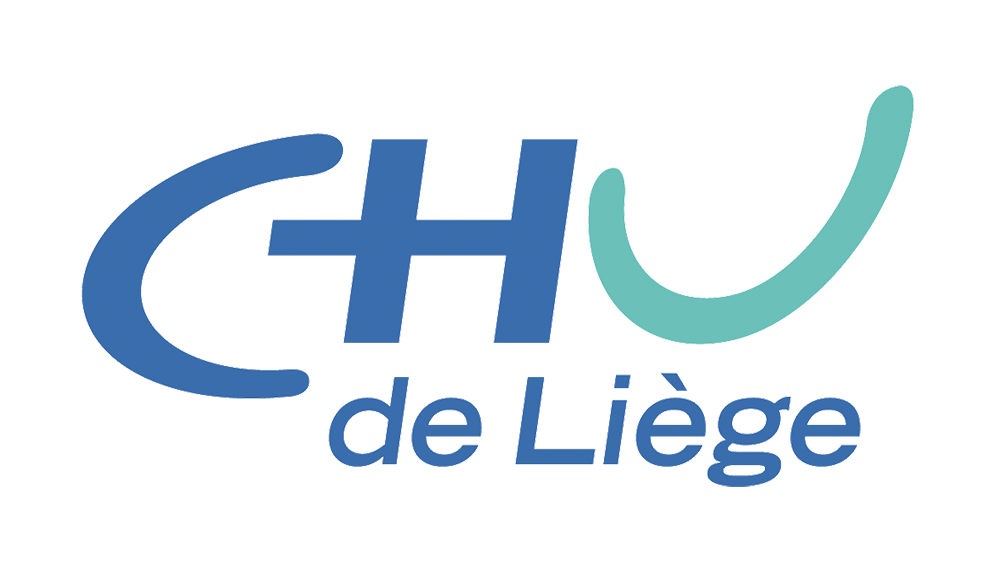 Torsion tibiale externedu tout petit
Très souvent positionnelle : décubitus ventral

Rechercher problème de hanche
Rechercher problème neuro


Se corrige spontanément
	 et rapidement
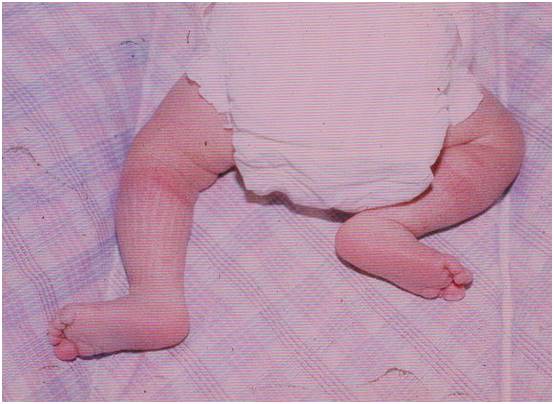 Pas d’avis ortho
[Speaker Notes: Cons car le bébé pose ses pieds en dehors qd on le met debout vers âge de 10 -12 mois
Se corrige en 2-3 mois avec la marche]
Marche avec les pieds en dehors
Genu valgum + torsion tibiale externe
Pieds plats
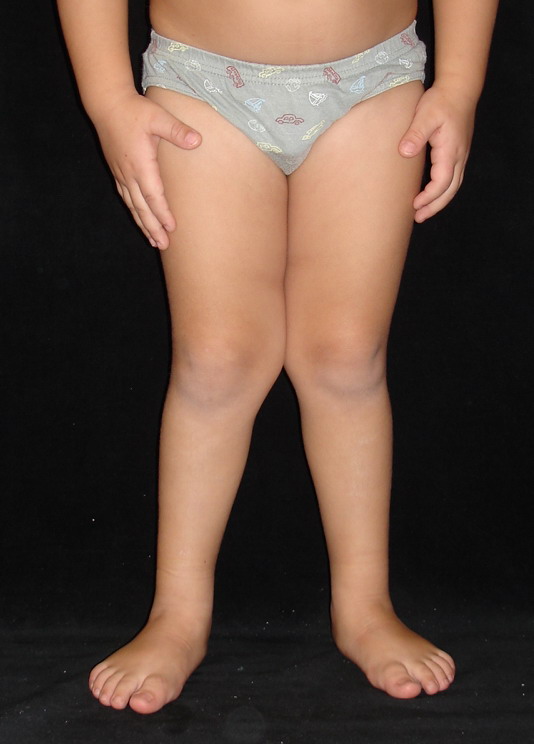 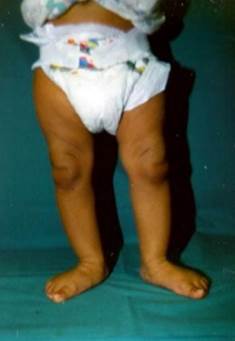 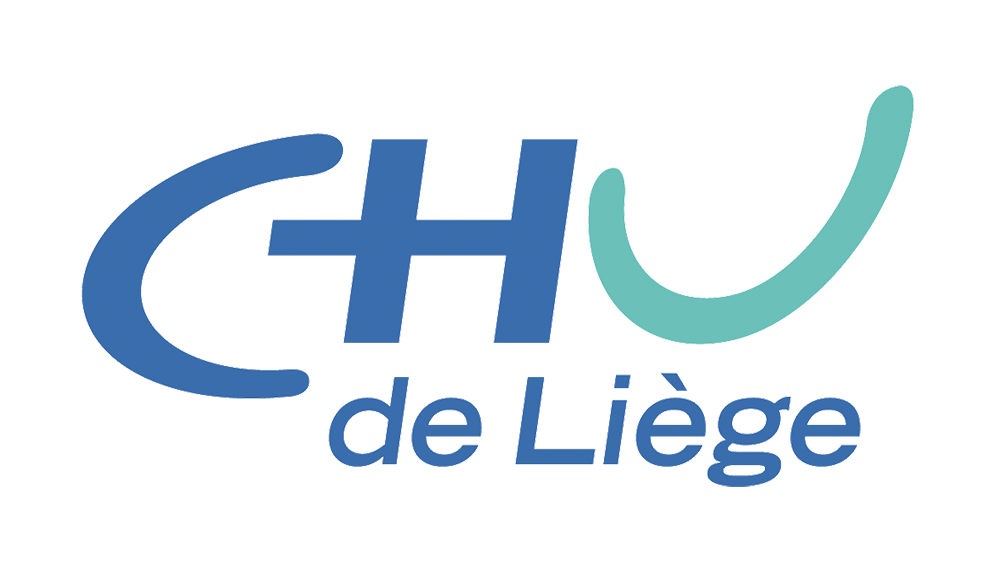 [Speaker Notes: Torsion externe svt associée à genou valgum et affaissement. Hyperlaxité]
Torsion tibiale externe
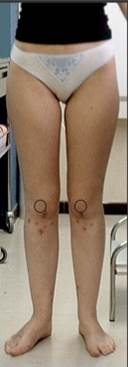 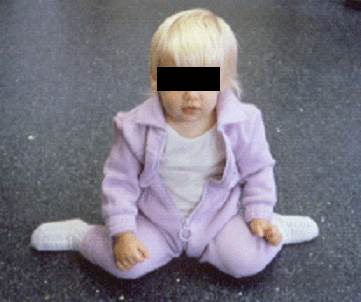 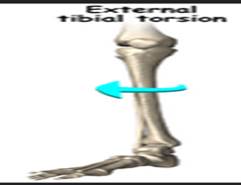 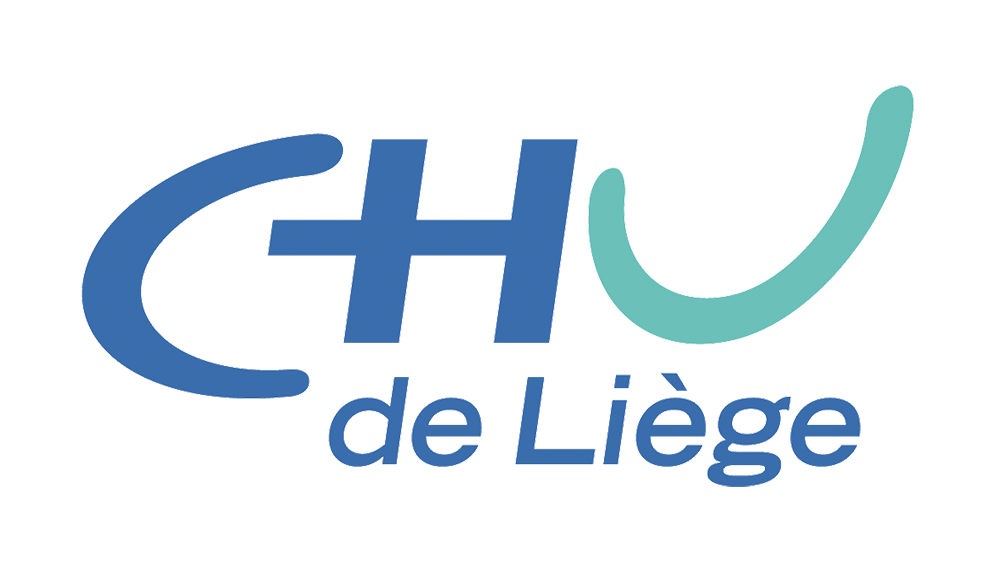 Anomalies rotationnellesen rotation externe
Fréquent et banal chez le petit 
Suivre la correction spontanée
Corriger position W
Rassurer
Rechercher lésion neuro
Attention à asymétrie
Pas d’avis ortho systématique
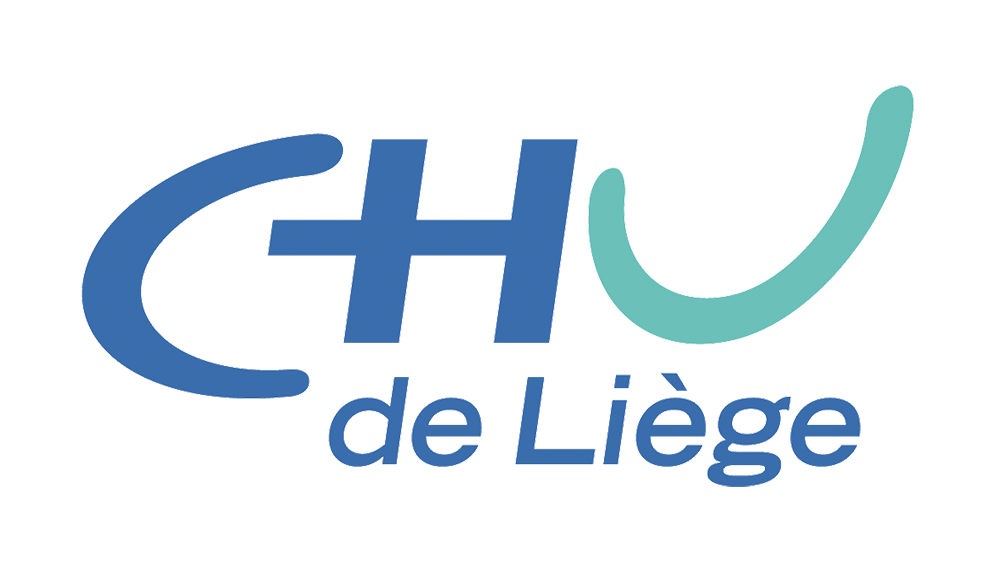 [Speaker Notes: Comme pour RI, pas de traitement ni semelles]
Anomalies axiales
Genu varum
Du petit enfant
De l’ado

Genu valgum
Enfant et ado
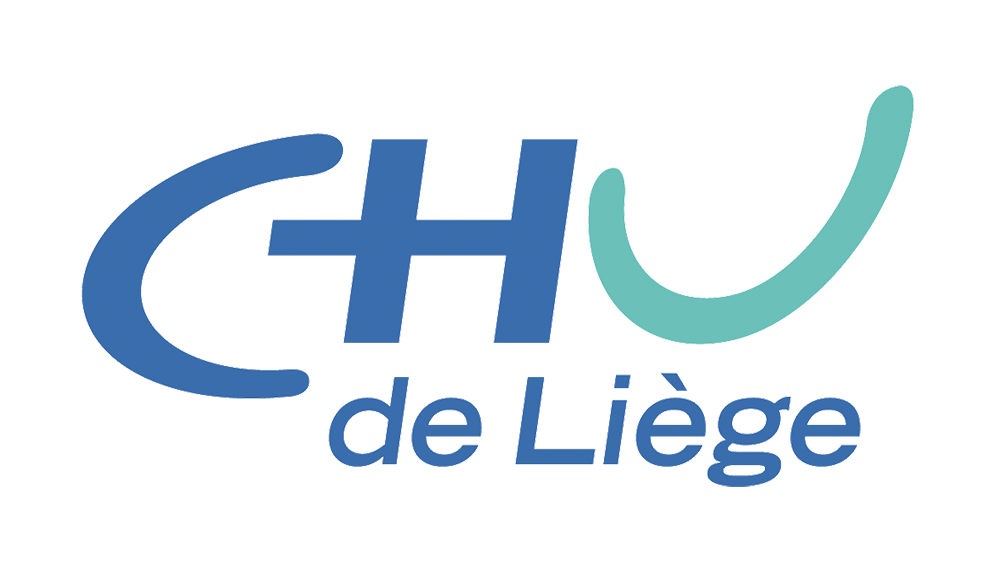 Genu varum du petit enfant
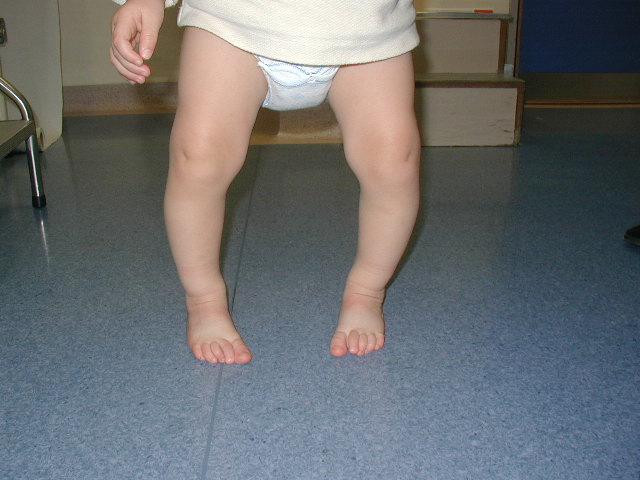 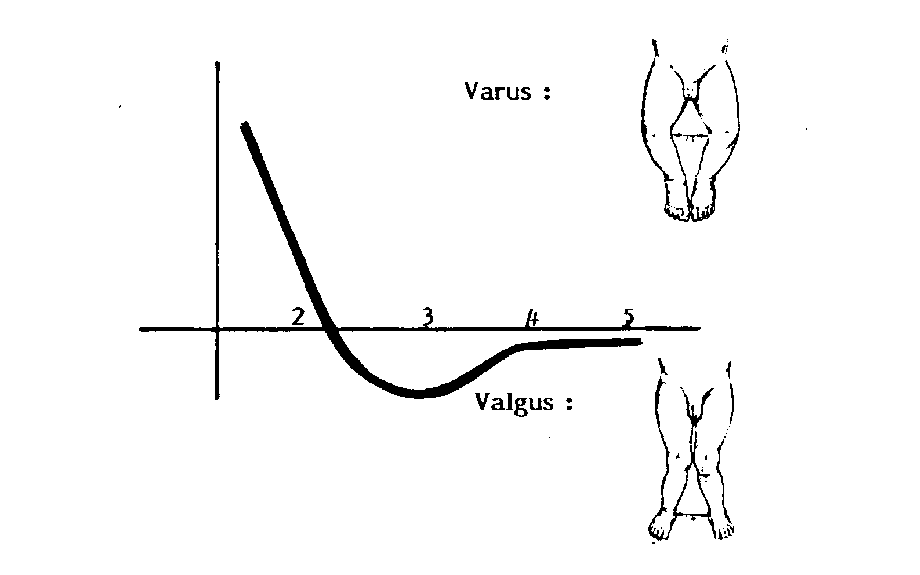 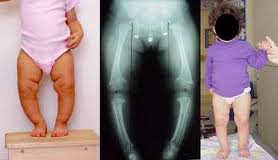 Banal
Evolution favorable avant 4 ans
Pas avis ortho
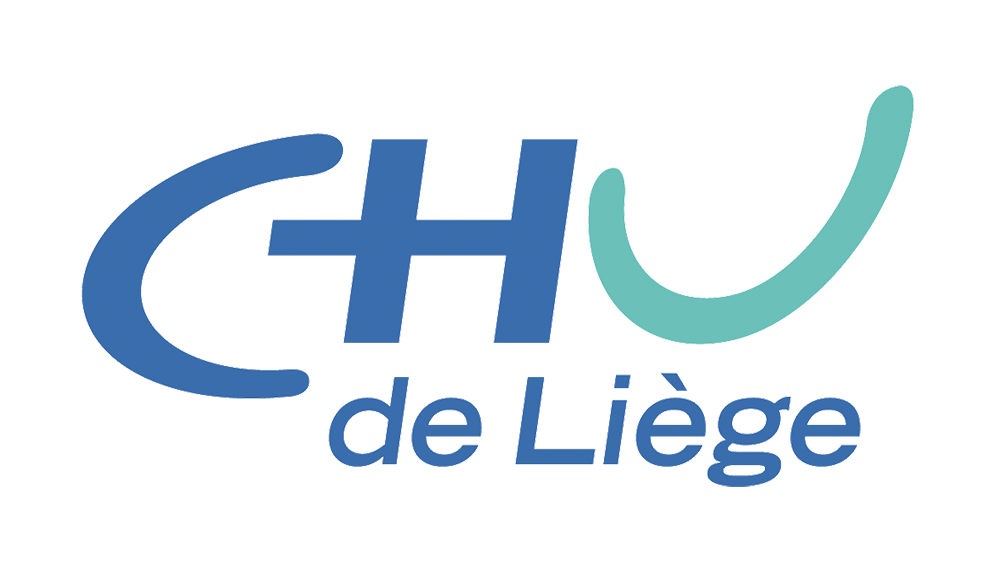 [Speaker Notes: Banal si symétrique]
Genu varum excessif du petit
Souvent bénin

Exclure
rachitisme
Maladie métabolique
Dysplasie épiphysaire
Malformation
Si OK, attendre
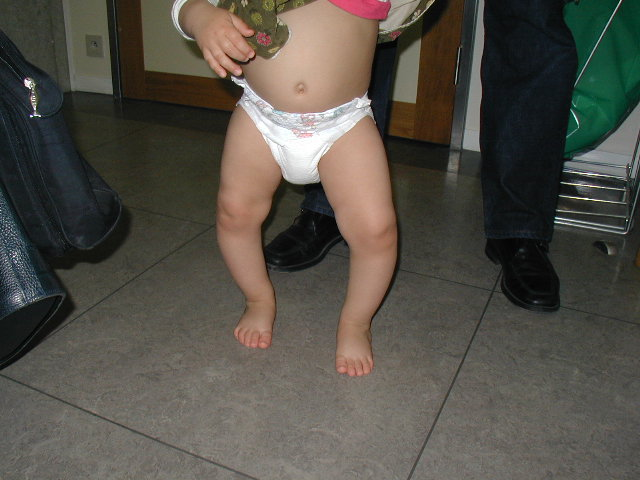 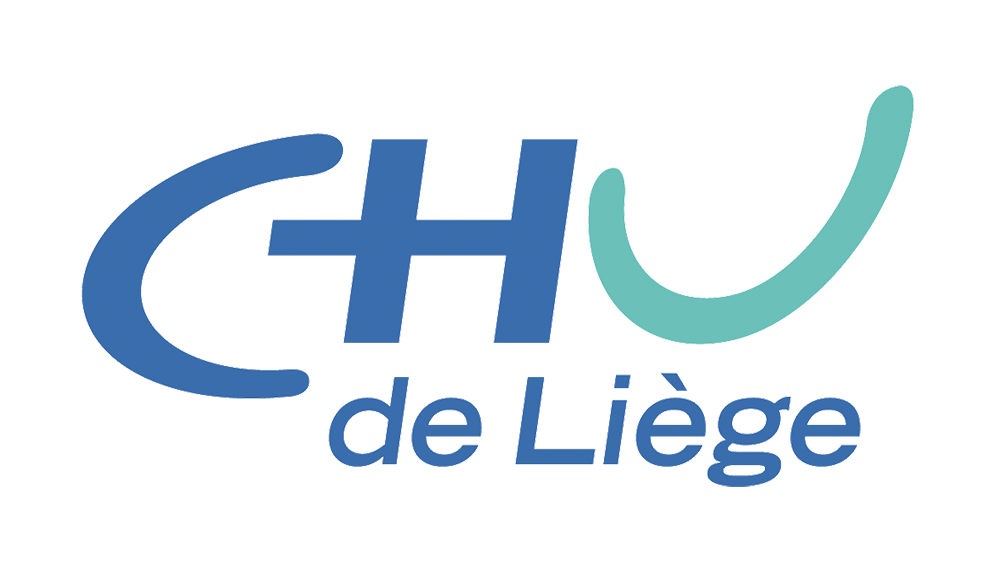 Avis ortho souhaitable
[Speaker Notes: Pas de trait si pas patho. Parfois attelle de nuit]
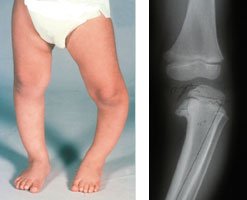 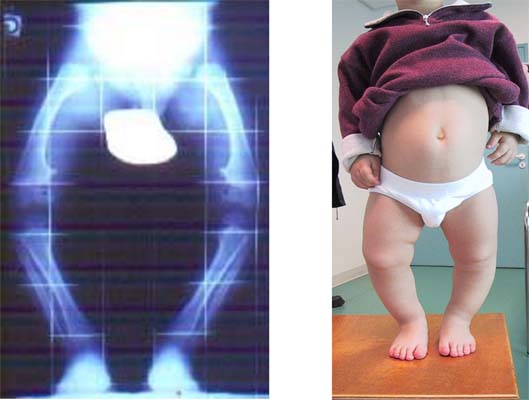 Maladie de Blount
Achondroplasie
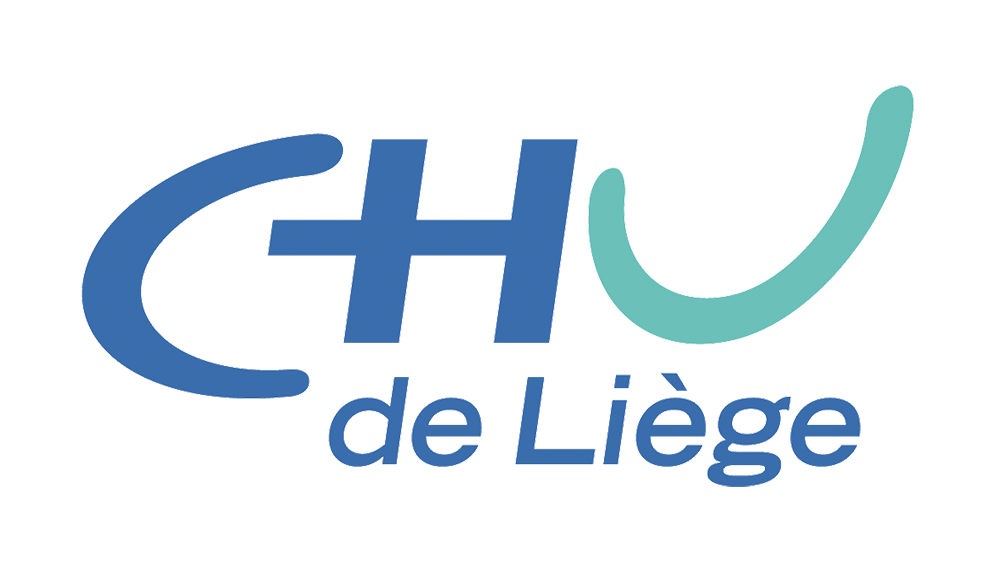 Noella
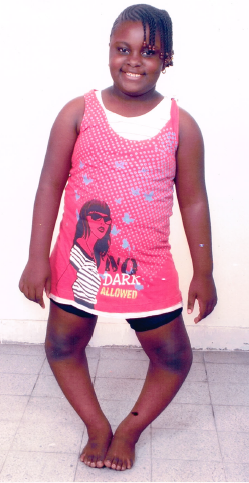 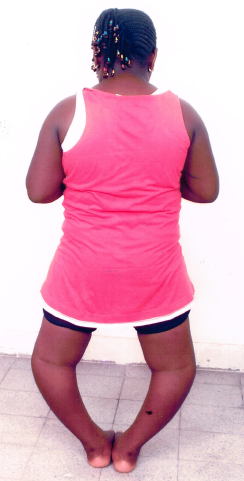 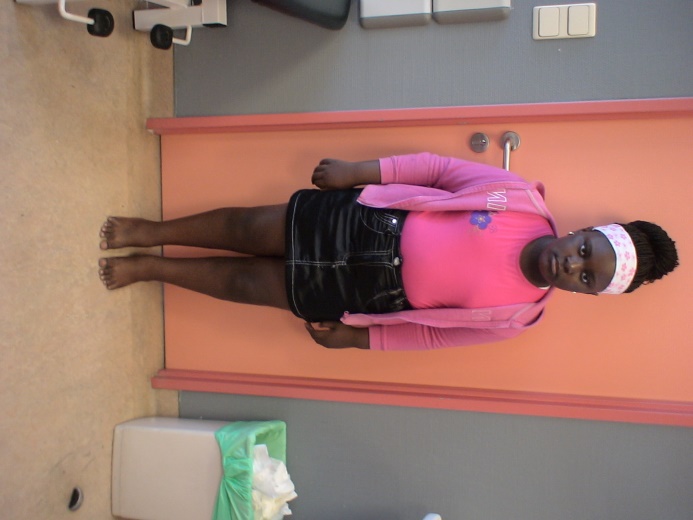 Genu varum 7 ans – 15 ans
Fréquent garçons
Modéré et symétrique
Asymptomatique
Stable dans le temps
Composante familiale

Surveillance, pas de traitement
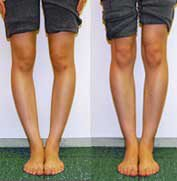 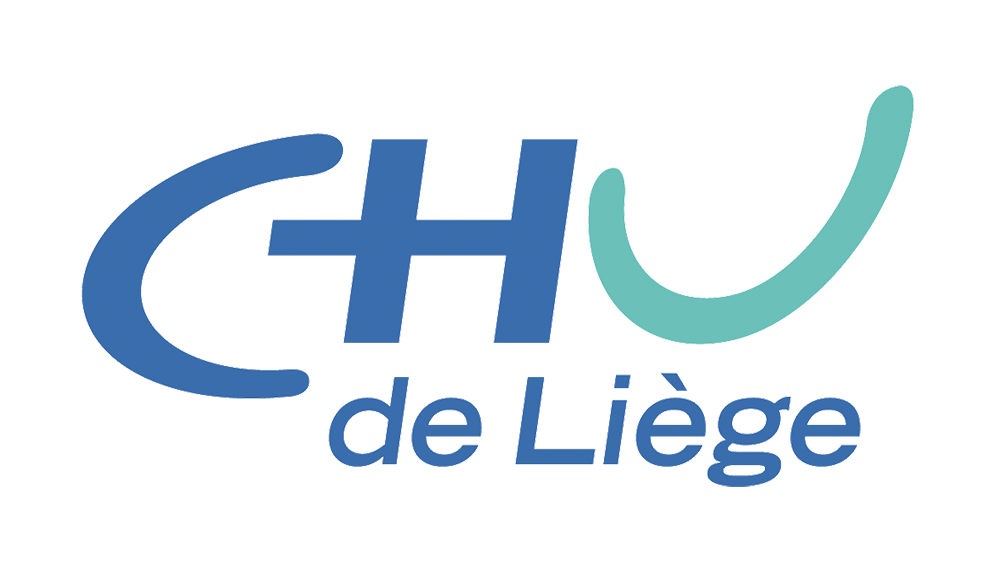 Pas avis ortho indispensable
[Speaker Notes: Moins de 5cm entre les genoux. Eliminer maladies métaboliques]
Varum pathologique
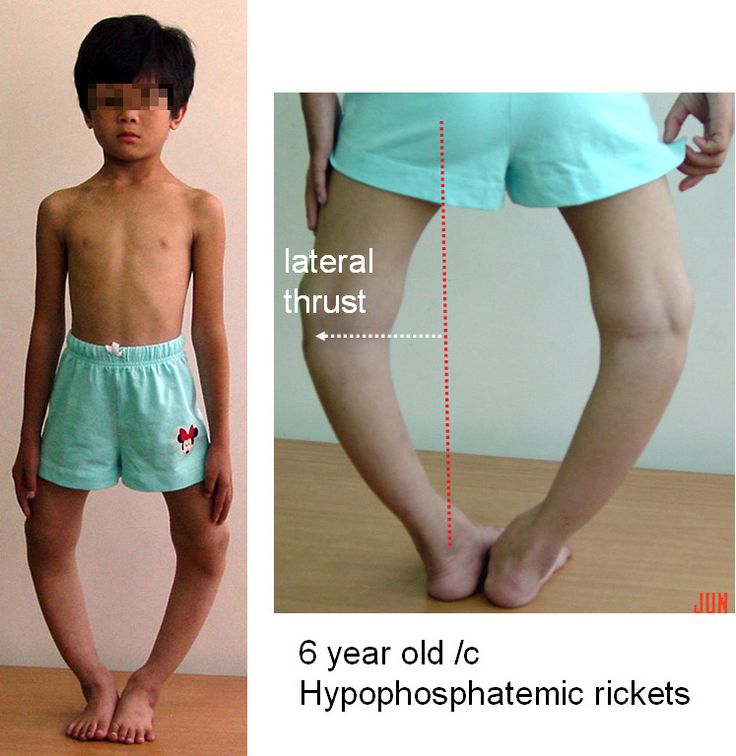 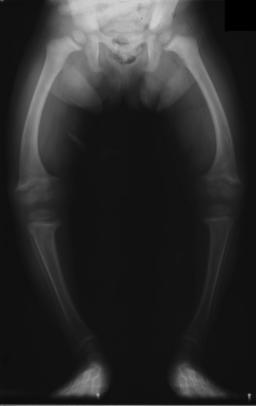 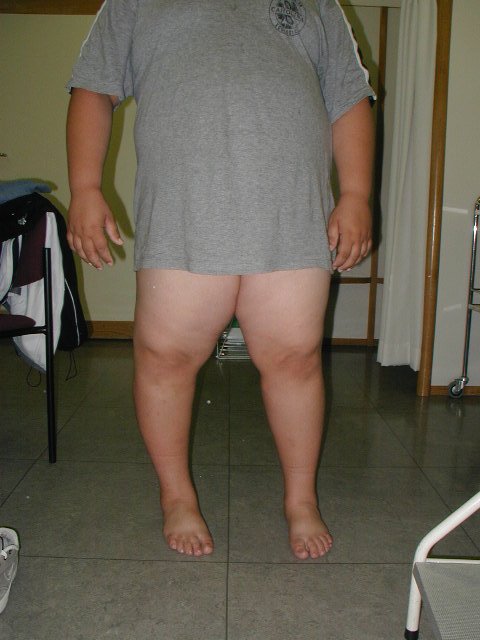 Rachitisme
Blount
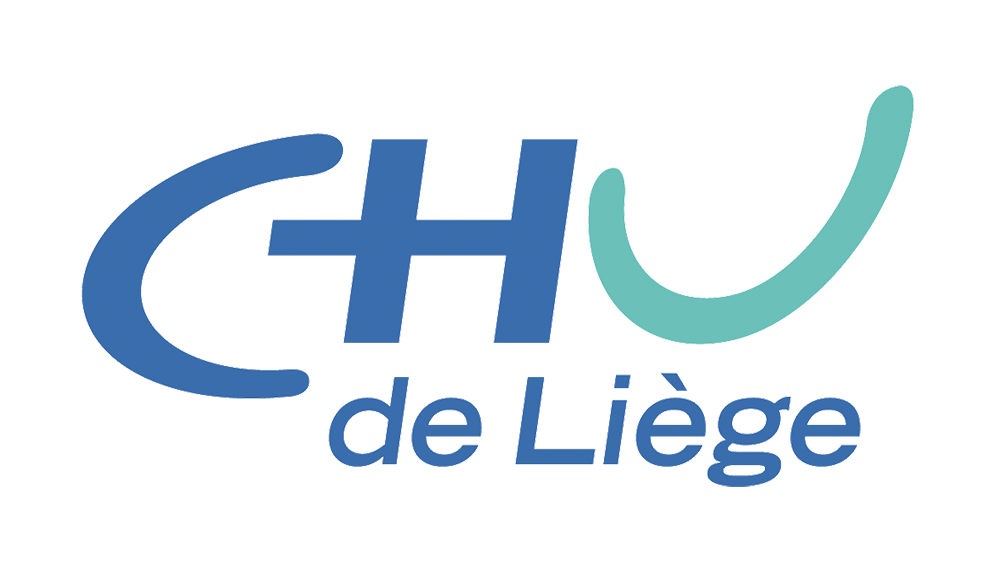 Avis ortho nécessaire
[Speaker Notes: Asymétrique!!!]
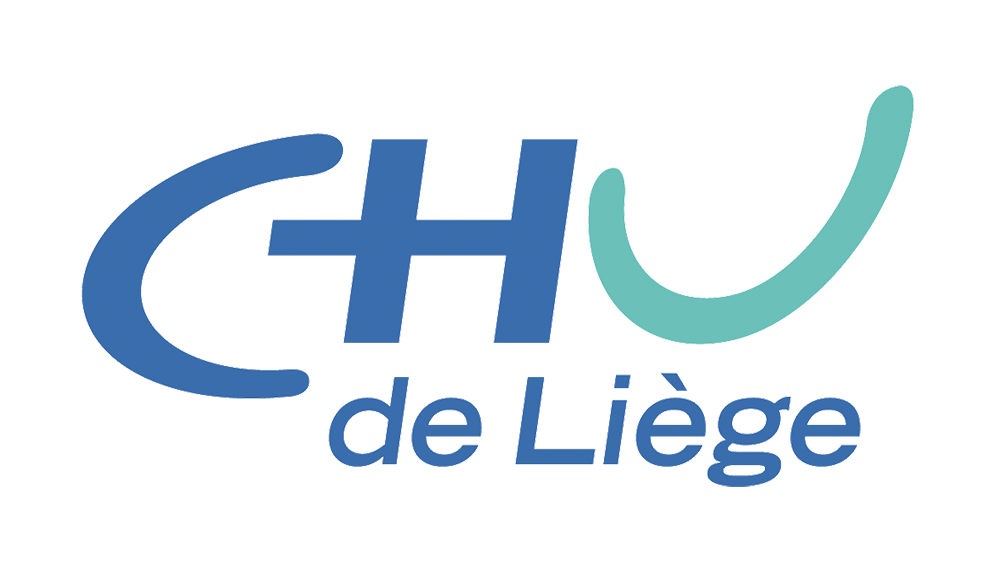 Déviations axiales des membres inférieurs
Genu valgum
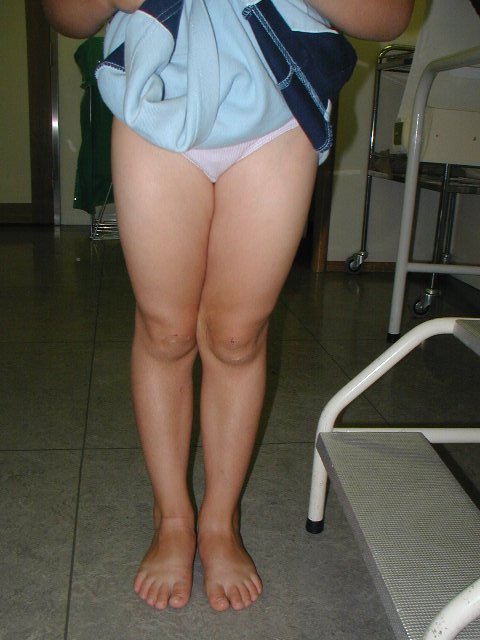 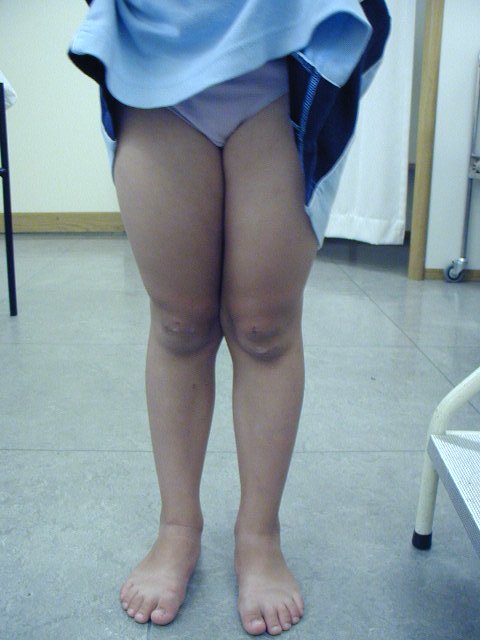 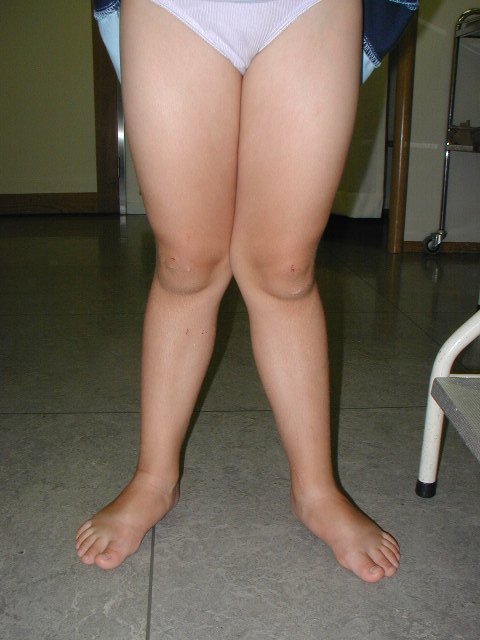 [Speaker Notes: Même enfant au même moment. Laxité. Si la réductibilité est possible, la laxcité joue le rôle principal.]
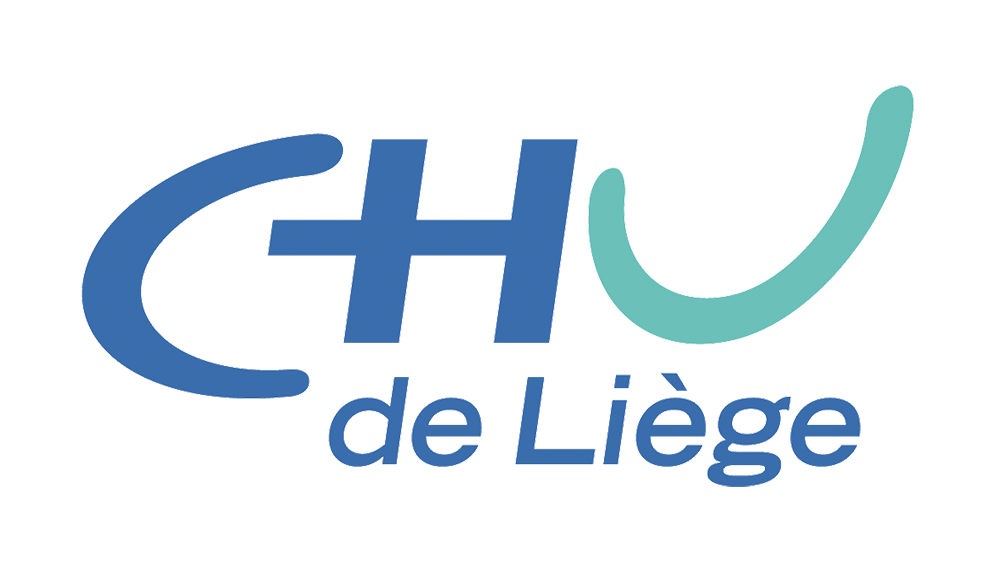 Genu valgum
+ fréquent chez la fille
Laxité et surcharge pondérale favorisent
Apprécier la réductibilité
10 cm tolérés entre les malléoles
Gonio : valgum < 8°
Pas d’asymétrie
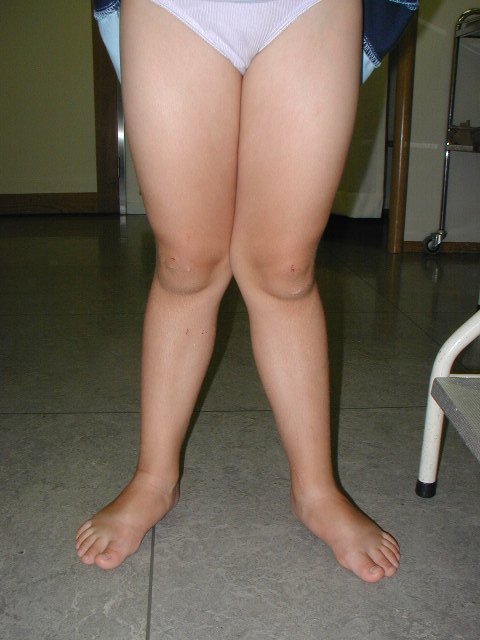 Pas d’avis ortho indispensable
[Speaker Notes: La clinique est plus inquiétante que la gonio]
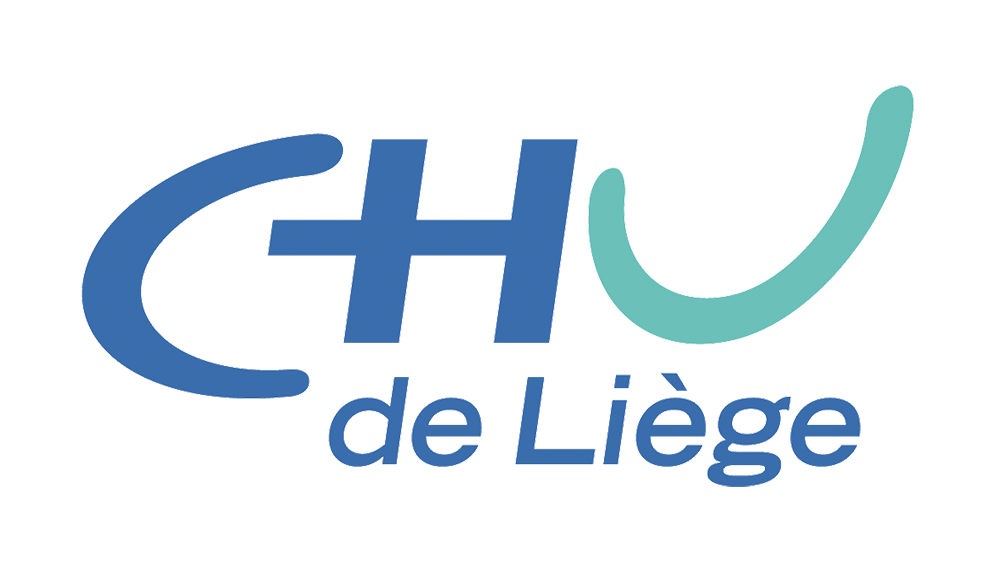 Genu valgum pathologique
> que 10 cm
> que 8° à la gonio
Troubles fonctionnels
Répercussion esthétique




Avis ortho précoce en vue chirurgie correctrice
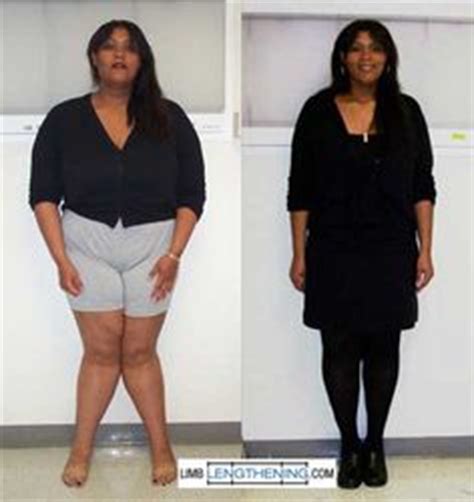 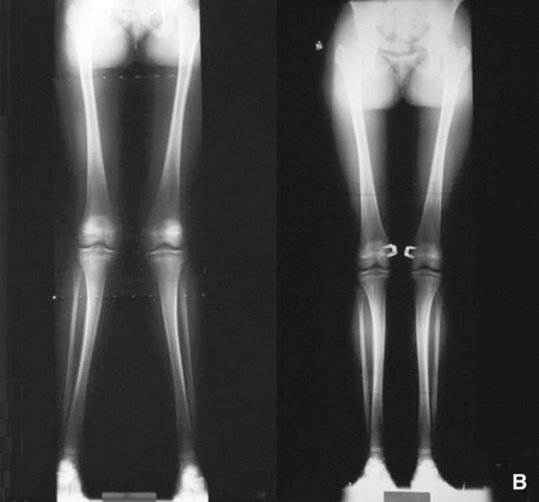 [Speaker Notes: Sport et gymnastique difficiles. Avis précoce pour épiphysiodèse avant fin de croissance.]
Inégalité de longueur des MI
1 à 2cm de différence tolérable
Exclure une pathologie causale ( hanche, neuro,..)
Mesure clinique aussi fiable que scaniométrie
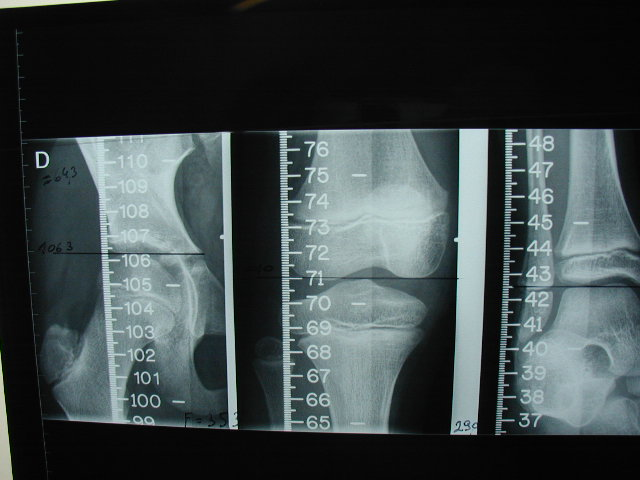 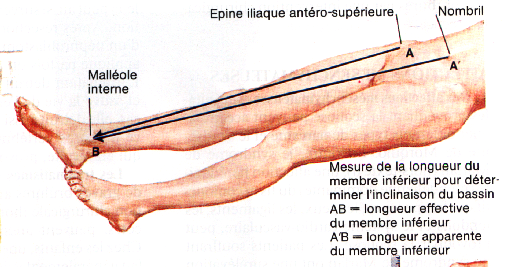 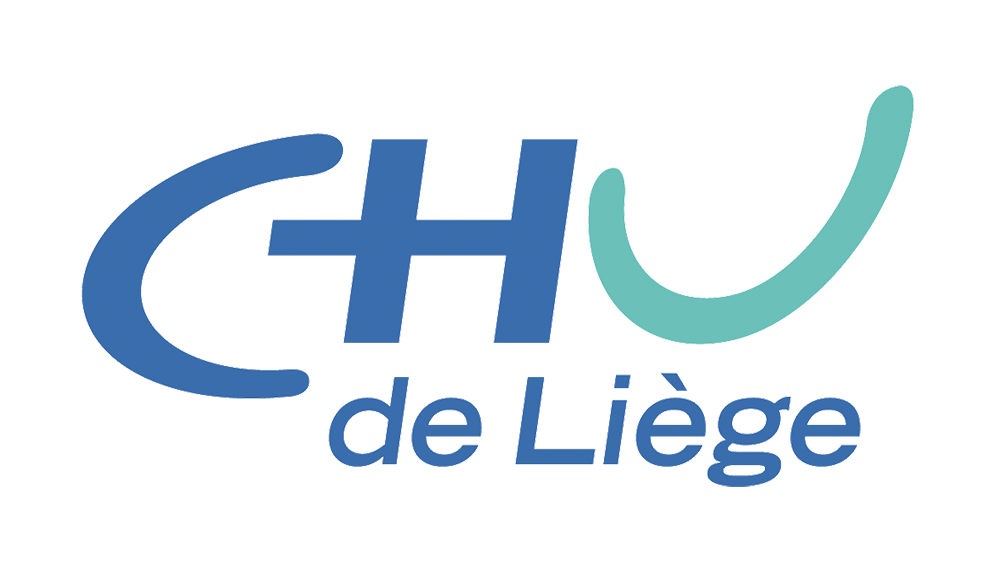 Pas d’avis ortho
[Speaker Notes: L’enfant vit couché ou assis, donc pas de répercussion inquiétante pour les inégalités. Boiterie au-delà de 2cm.]
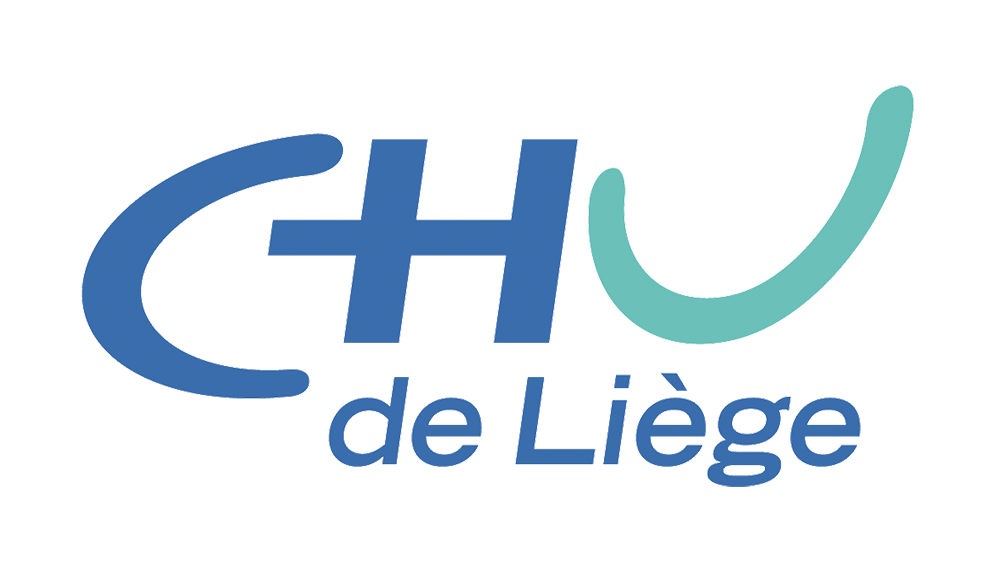 Piège : RX bassin debout
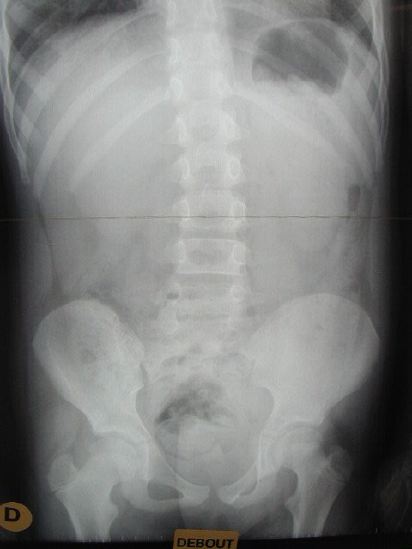 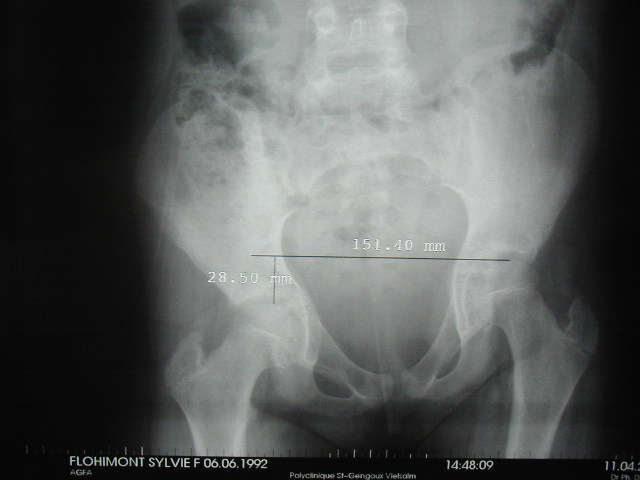 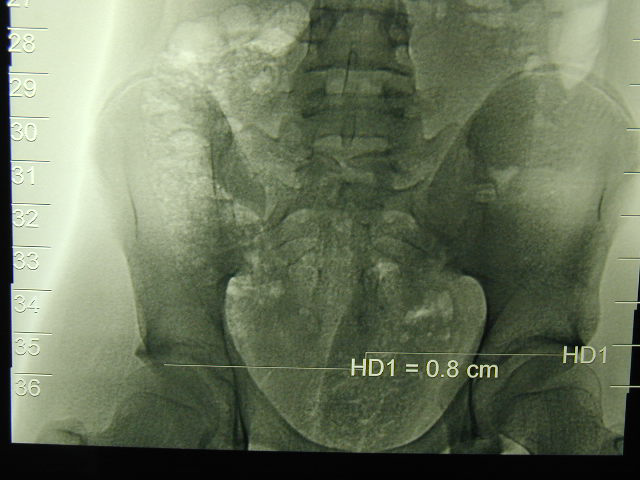 Erreur de mesure. Non fiable
[Speaker Notes: Même patient au même moment. Asymétrie de position du bassin, des ailes iliaques, des trous obturateurs signant une flexion de hanche ou de genou d’où les mesures diverses]
Le pied plat
Avant 6 ans
Après 6 ans
Pied plat symptôme
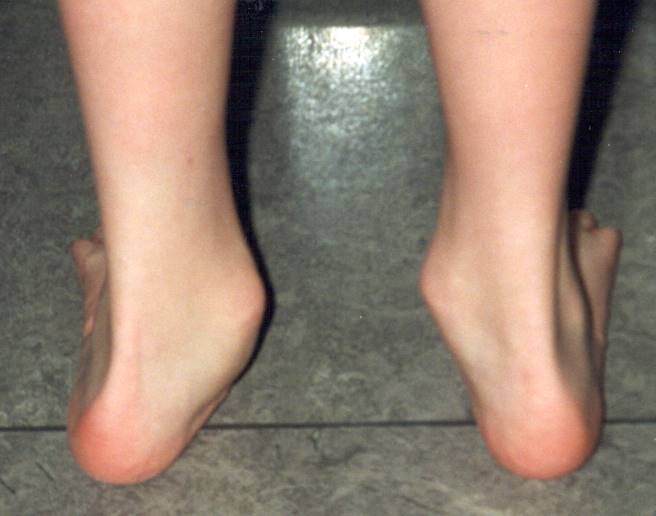 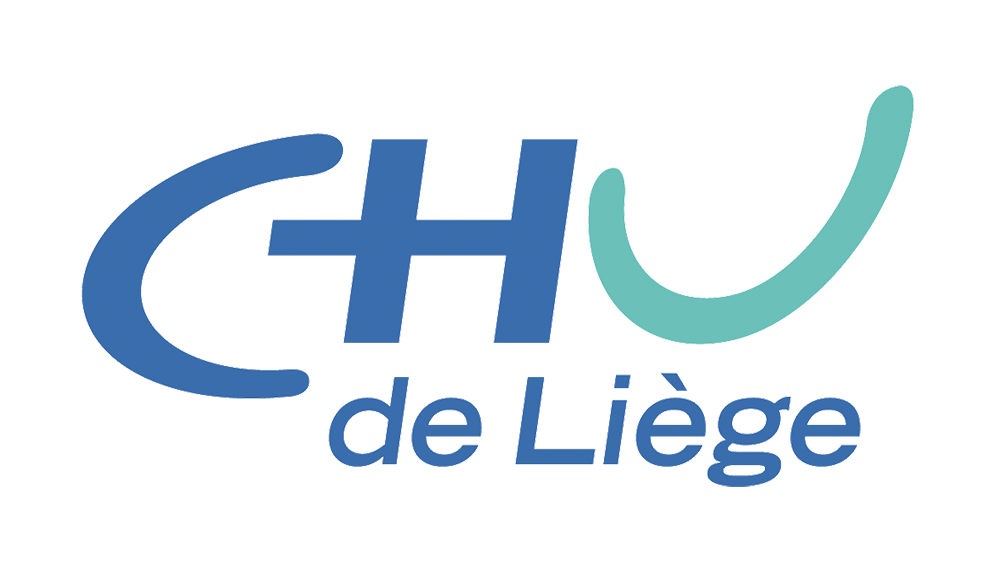 [Speaker Notes: Classification]
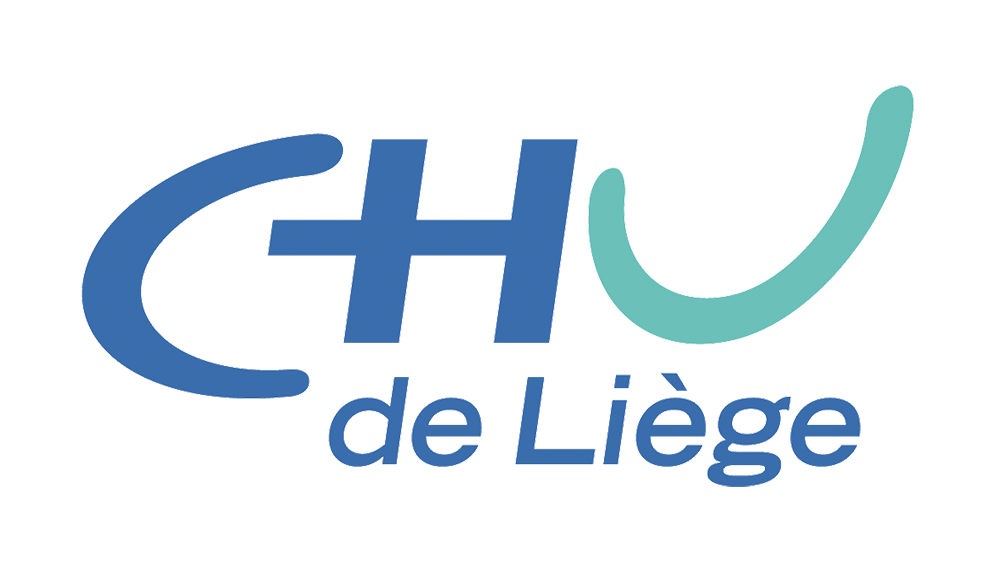 Examen cliniqueValgum du talonEversion avant piedAffaissement plantaire
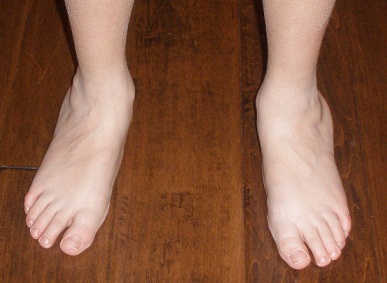 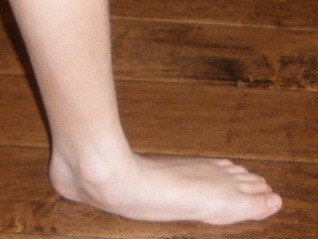 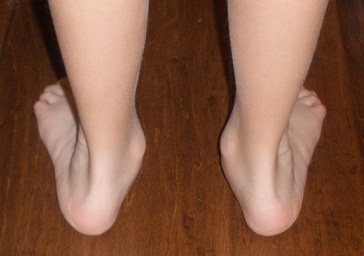 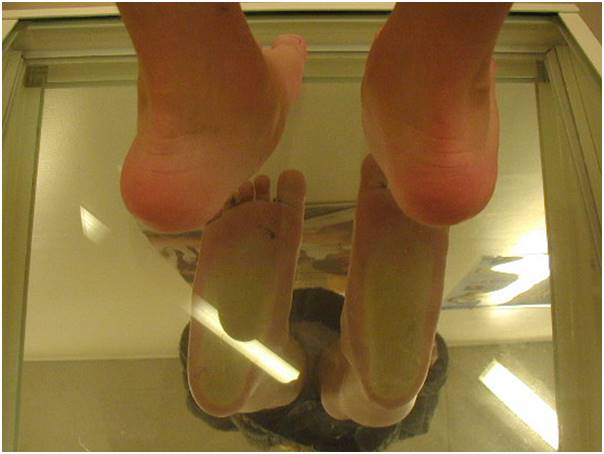 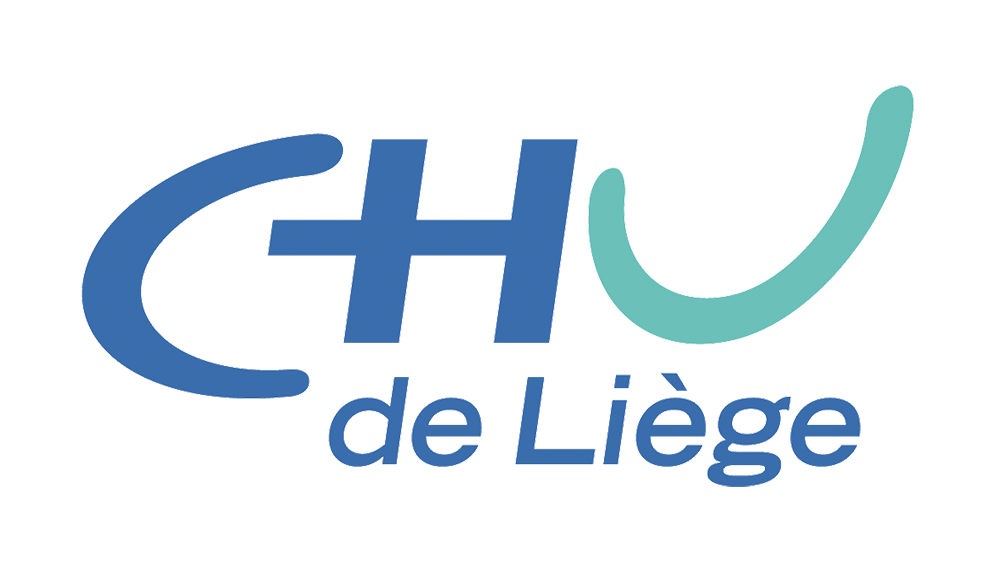 Pieds plats souplesTesting réductibilité
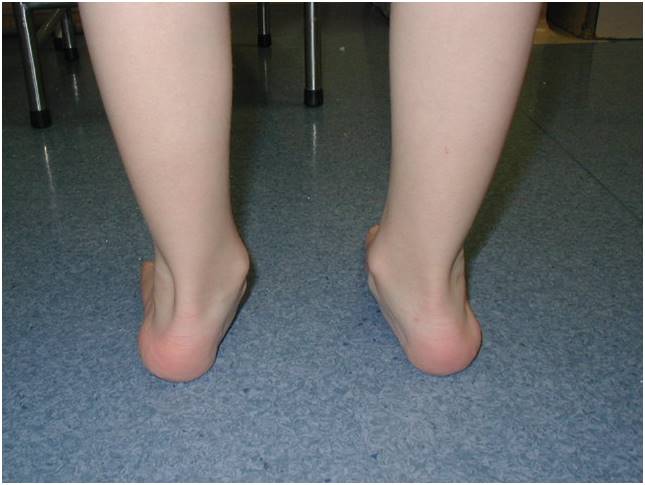 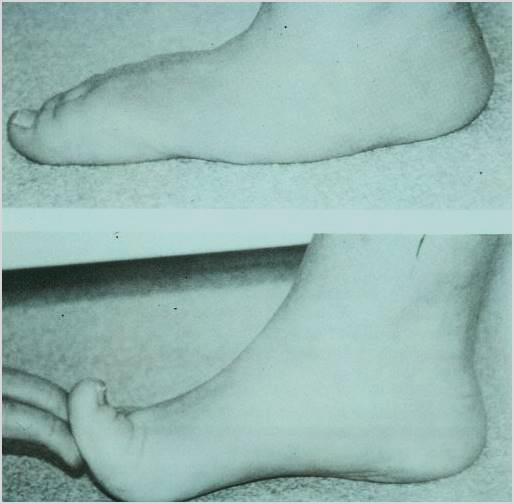 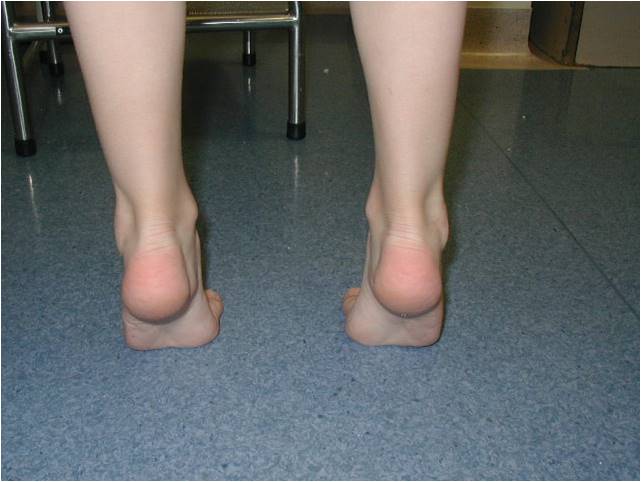 Correction valgum calca et affaissement
Pieds plats souples avant 6 ans
Banal jusque 6-7 ans
Hyperlaxité
Réductibles
Pas de contexte neuro

Pas de traitement
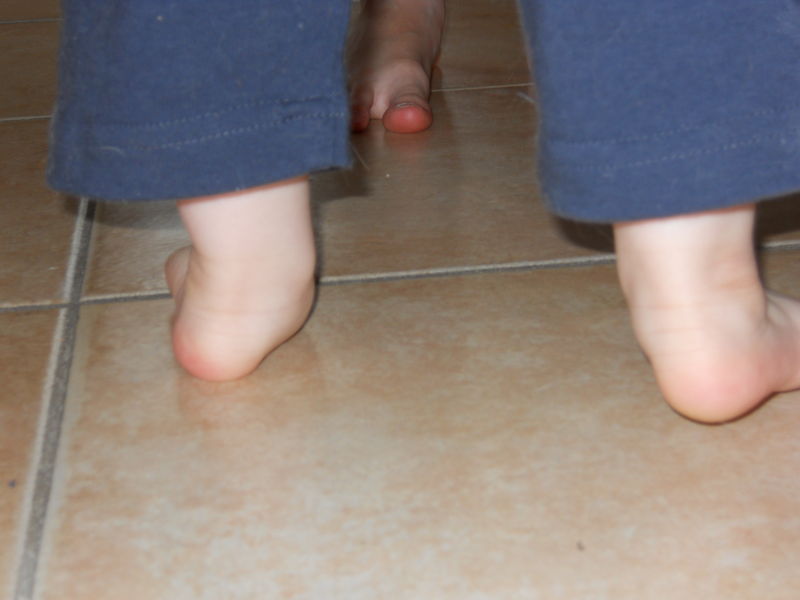 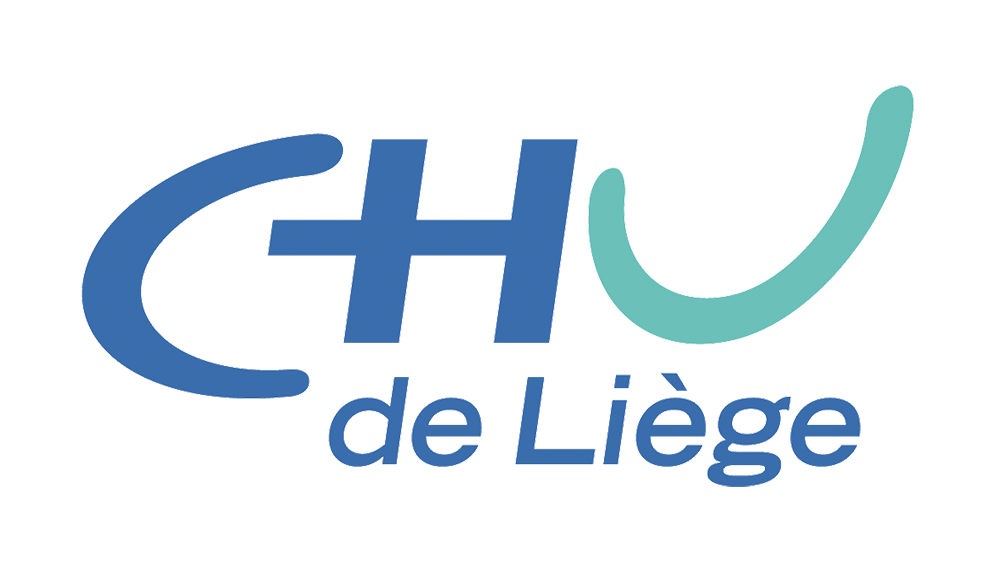 Pas d’avis ortho
[Speaker Notes: S’informer de l’âge de la marche. La position des bons ortho : pas de semelles, mais les pédiatres? Bonne évolution spontanée habituelle donc facile de gagner avec n’inporte quel traitement.]
Pieds plats souple après 6 ans
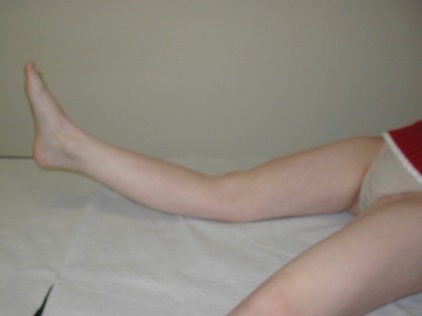 Rechercher une cause
hyperlaxité
Achille court
Valgum genoux
…
Si indolore et sans répercussion fonctionnelle
Pas de traitement
Si fatigabilité, usure chaussures, douleur
Semelles
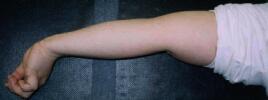 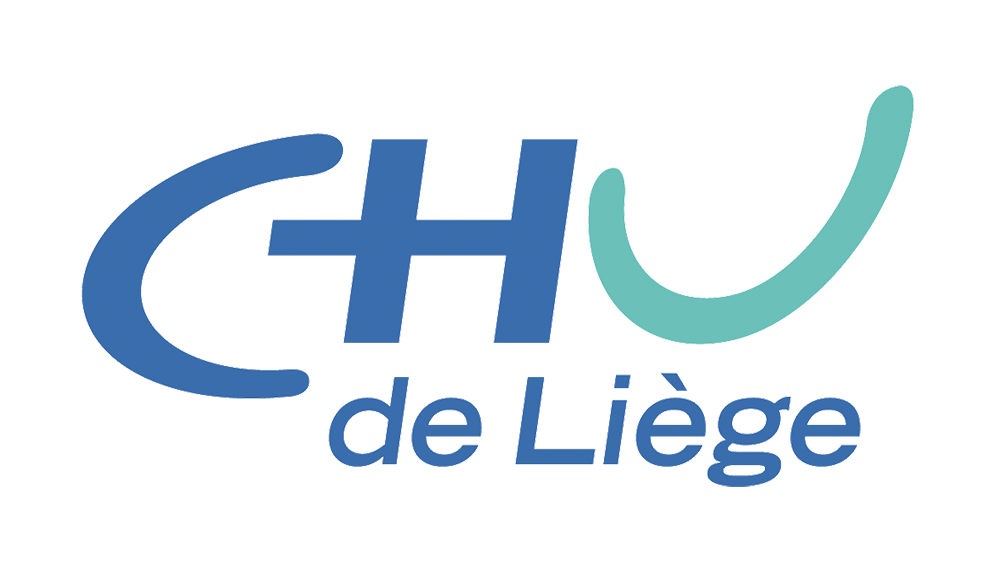 Avis ortho peut être utile
Pieds plats douloureux et rigides
Rechercher synostose tarsienne
Rechercher tumeur ou arthrite inflammatoire
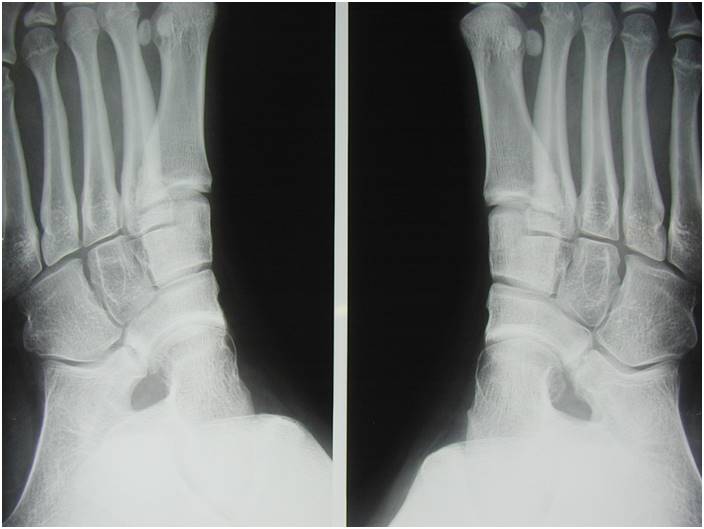 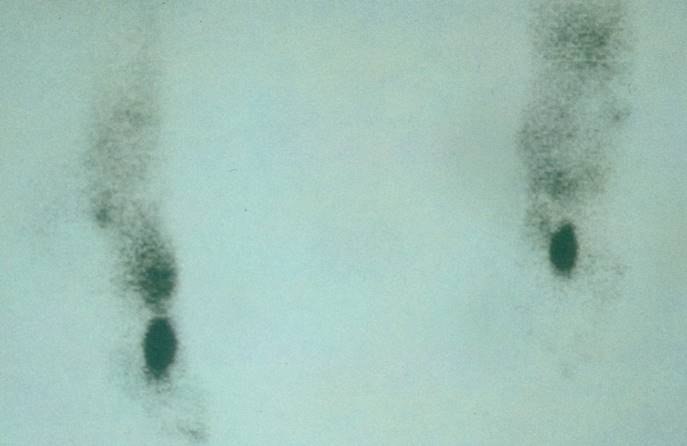 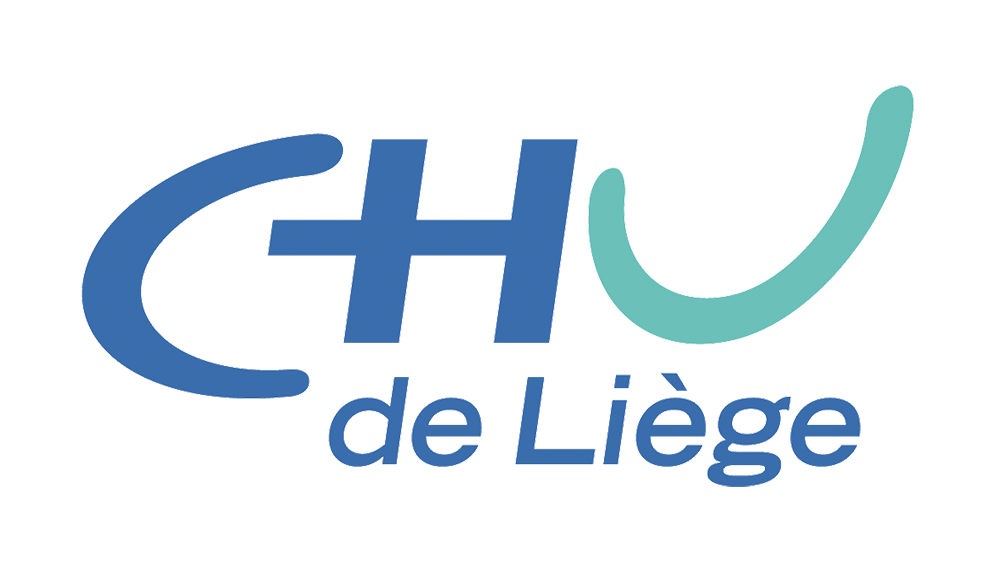 Avis ortho indispensable
[Speaker Notes: Synchondrose. Spot hyperfixation sur synchondrose, ou arthrite inflammatoire qui peut provoquer pied plat contracturé
La douleur est mécanique, mais aussi dérrouillage matinal]
Pied creux valgus ouFaux pied plat
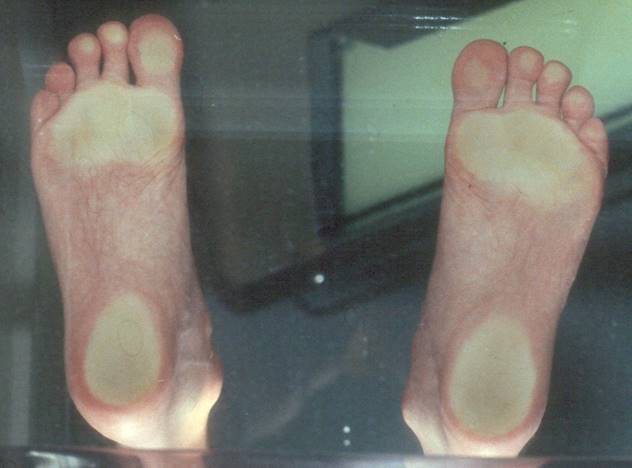 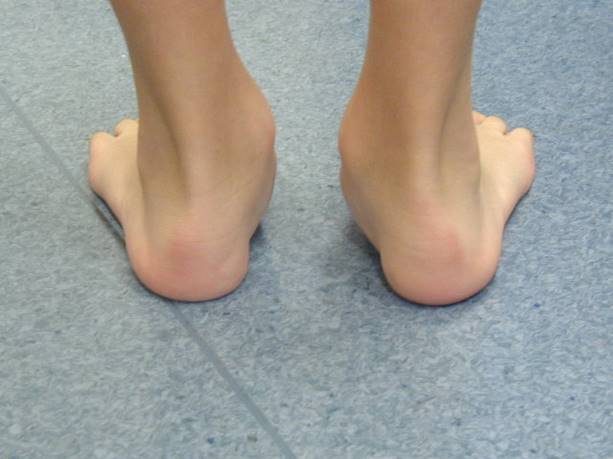 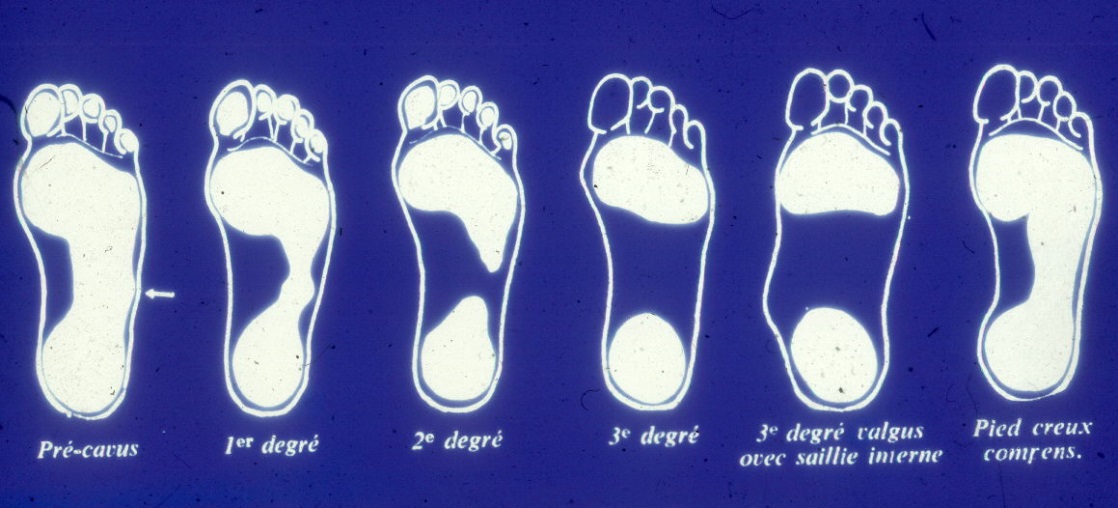 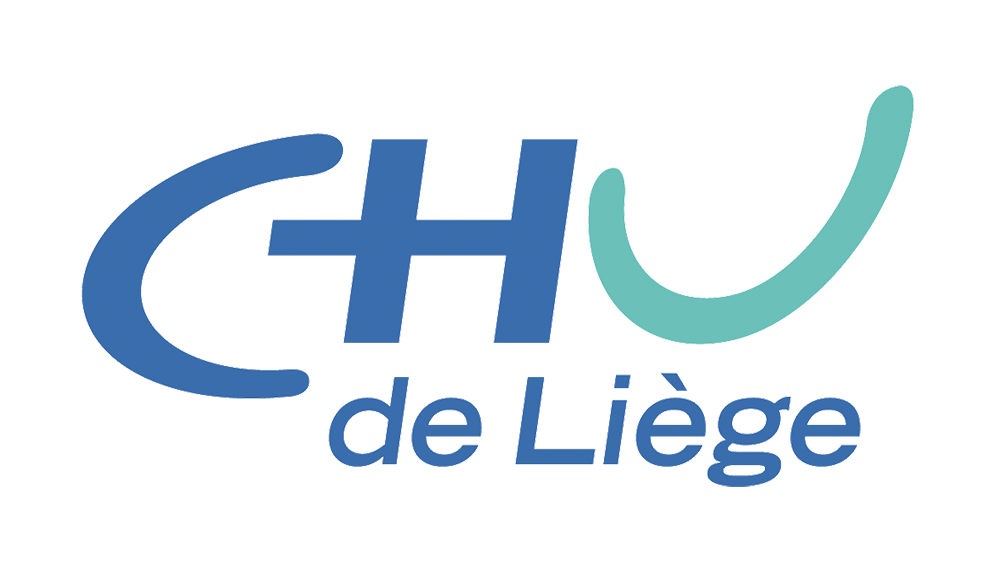 [Speaker Notes: Creux + valgum]
Creux valgus
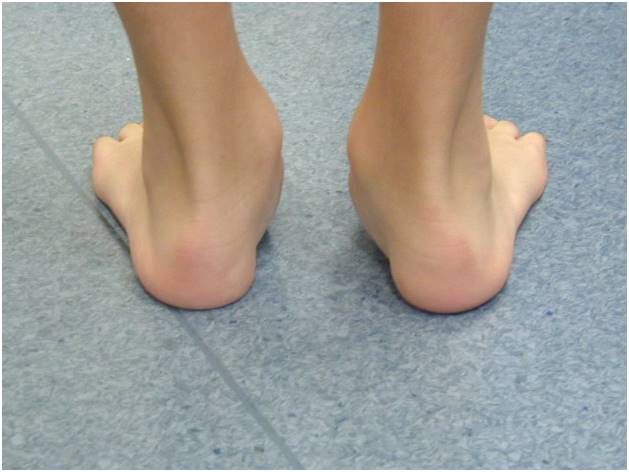 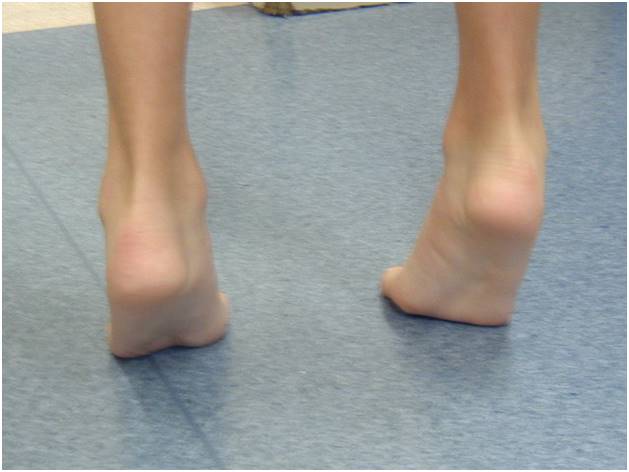 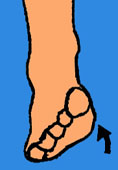 30 % chez les enfant.
Peu symptomatique, souple
Amélioration avec le temps
Semelles si douleur ou usure
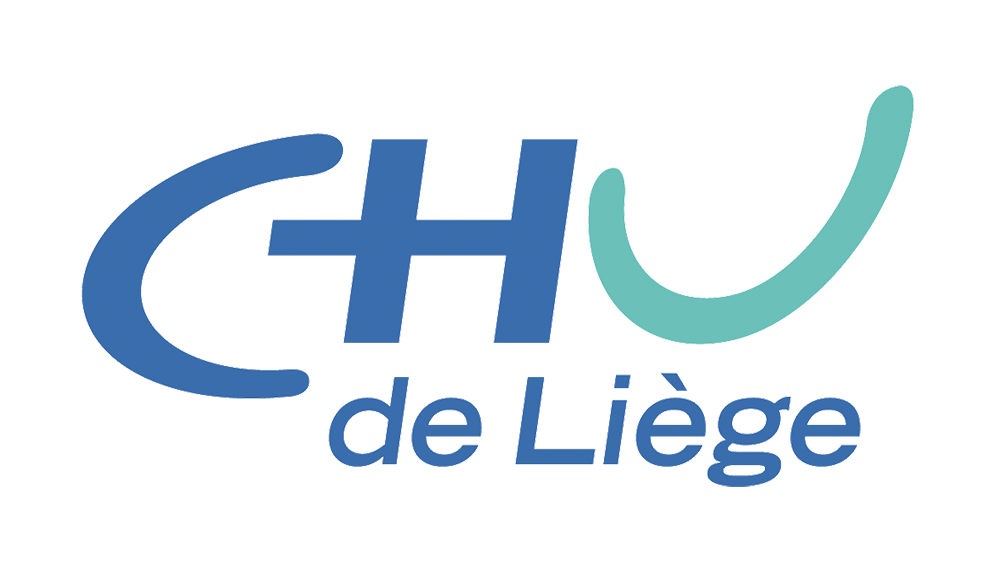 Pas d’avis ortho de principe
[Speaker Notes: La supination avt pied est la cause principale du creux valgus]
Pied creux + varus talon
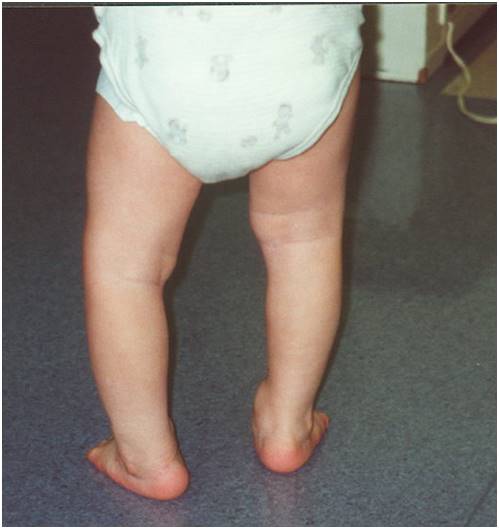 Souvent contexte neuro
Mal toléré
Invalidant
Douloureux
Raide
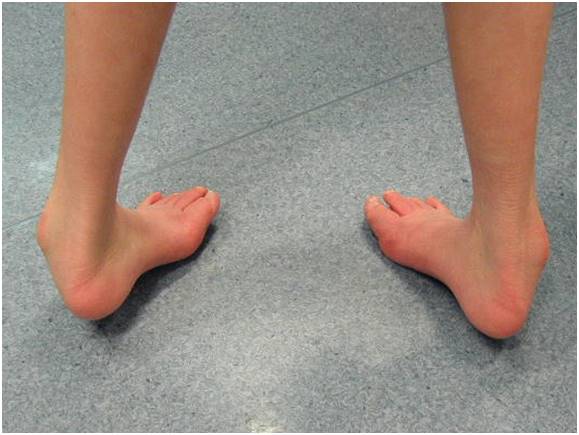 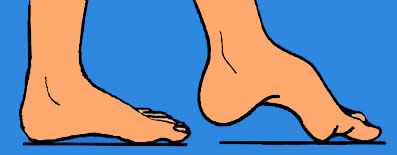 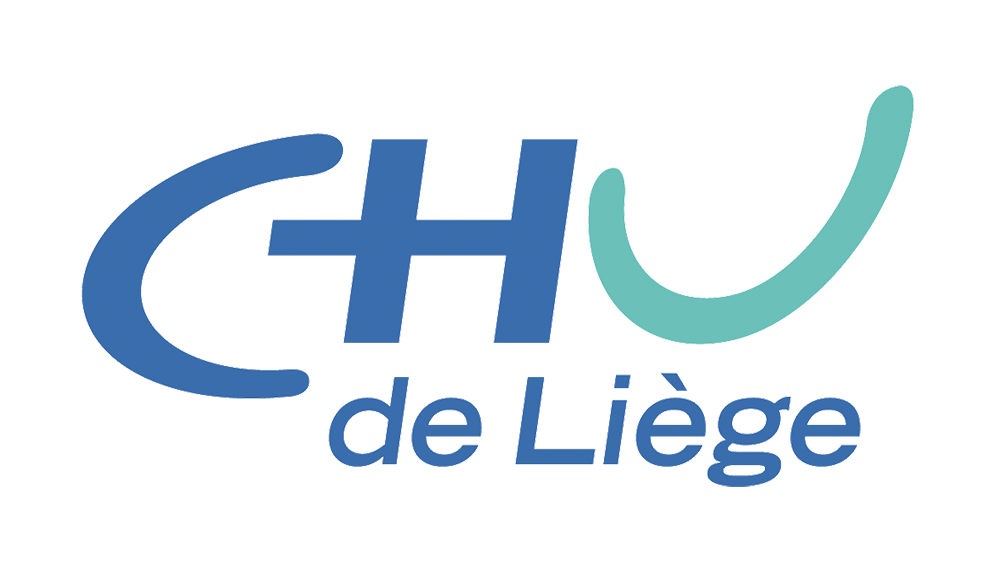 [Speaker Notes: Petit varum patho chez l’enfant. Gros creux varum chez Charcot]
PIEDS CREUX VARUS
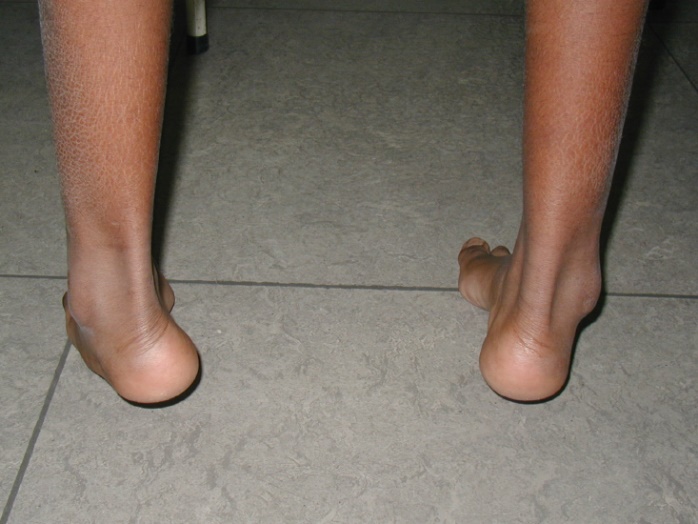 Recherche impérative contexte neuro
Toujours faire marcher sur talons
Traitement par plâtres, semelles ou chirurgie
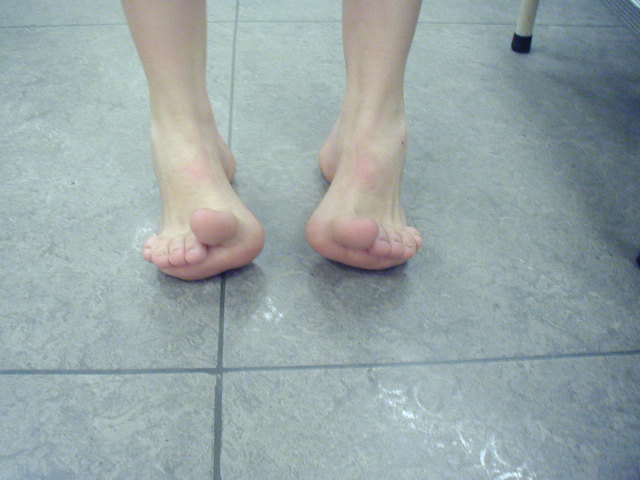 Avis ortho indispensable
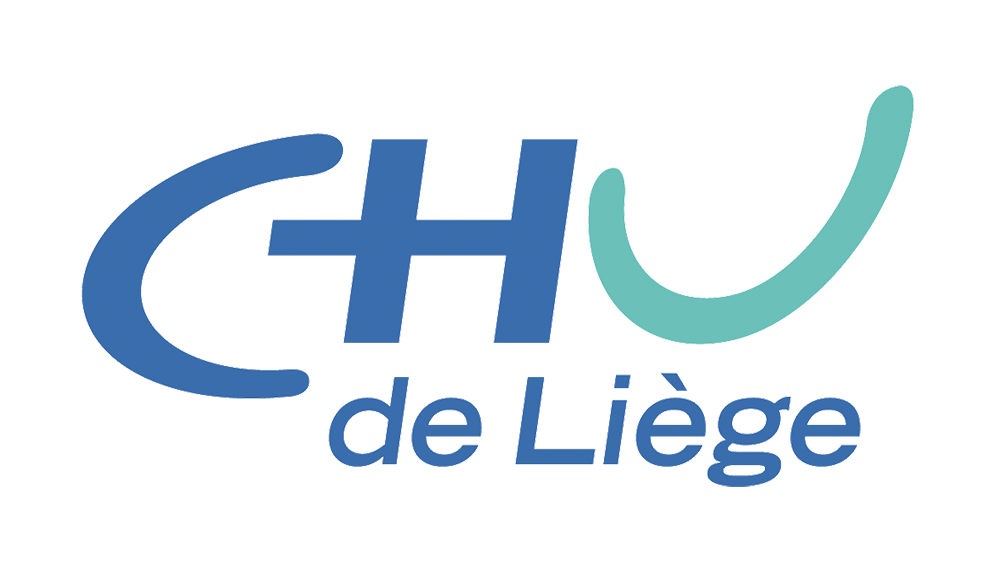 [Speaker Notes: Marche sur talon = aggravation du creux et griffes orteils. Peut être le stymptome inaugural d’un charcot et autres.
Bien insister sur différence varus valgus]
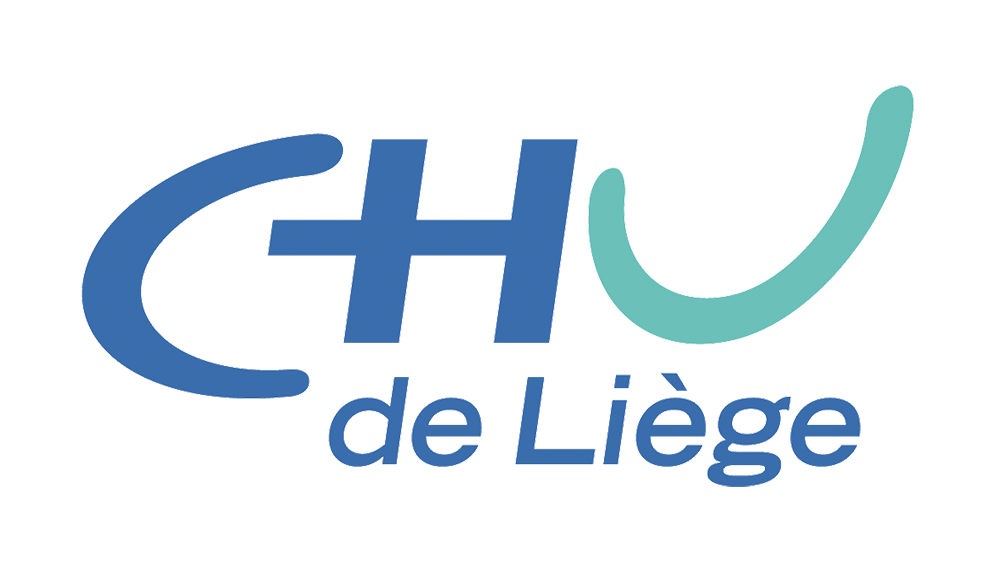 La boiterie
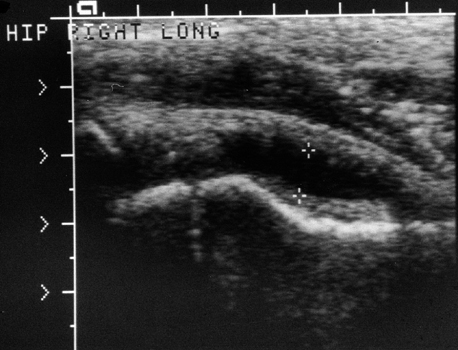 Problème neuro
Raccourcissement > 2 cm
Affections de hanche
Legg Calve Perthes : 2 à 9 ans
Rhume de hanche : 2 à 8 ans
Epiphysiolyse : 10 à 15 ans
Arthrite rhumatismale
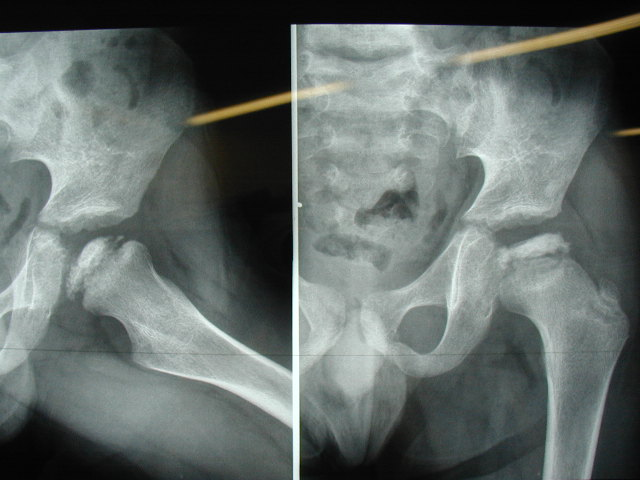 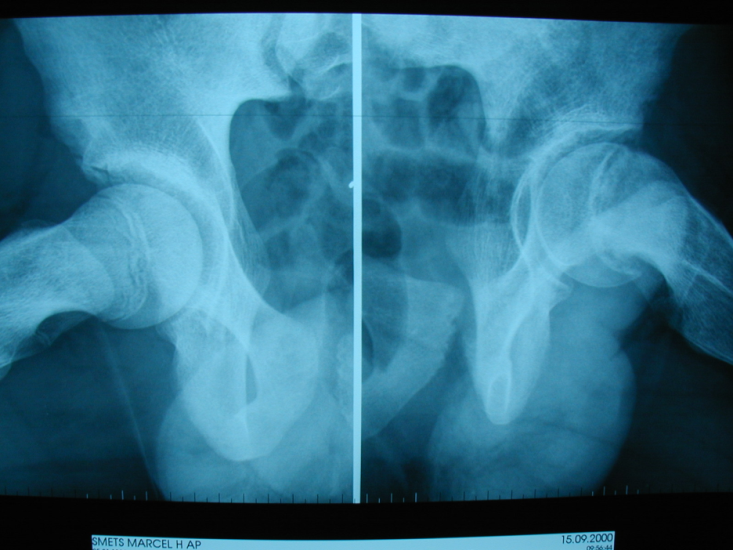 Avis ortho systématique
[Speaker Notes: Echo + RX pour lésions osseuses non visible à echo ( géode, lyse). Echo : épcht > 4-5 mm]
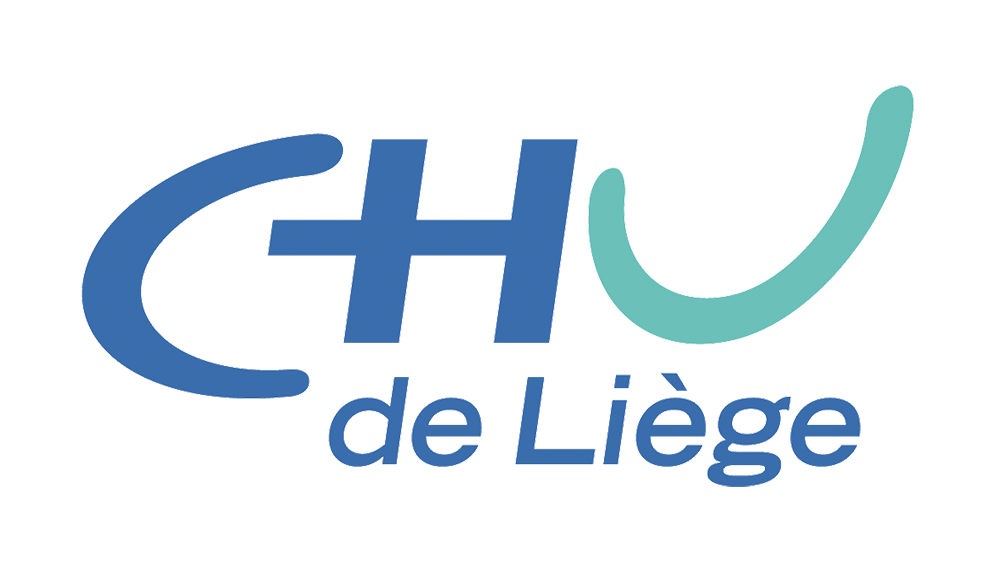 Examen Hanche
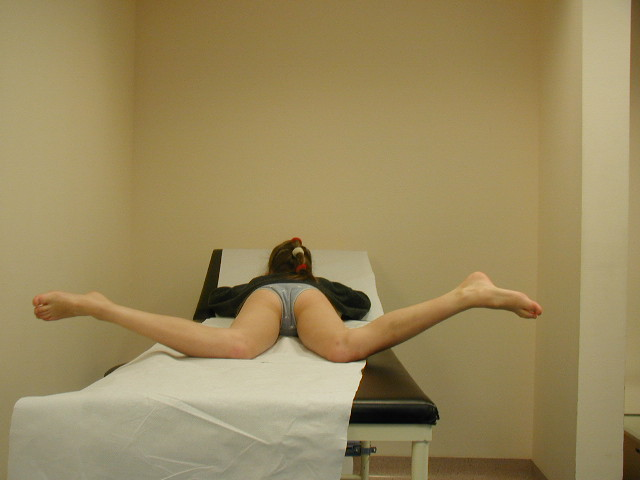 Epiphysiolyse
Legg Calve
Arthrite
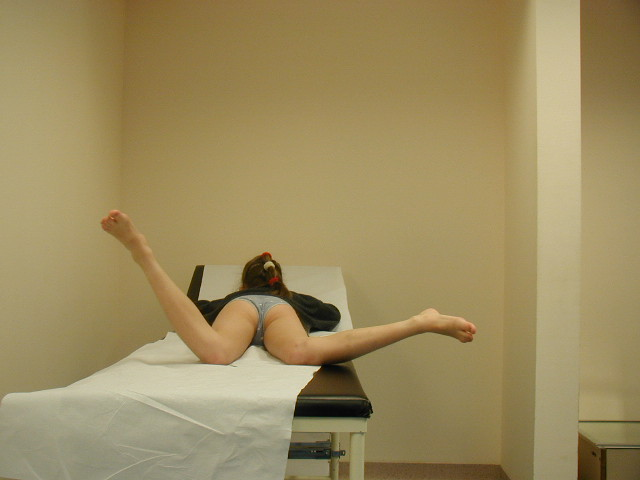 Rhume de hanche
Epanchement
Coxarthrose
…..
[Speaker Notes: Le test indispensable]
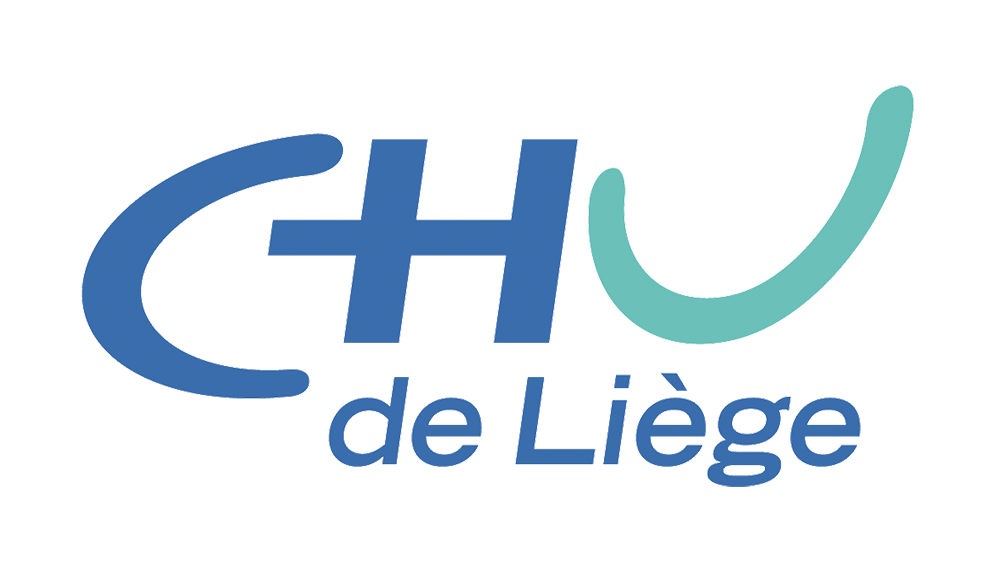 [Speaker Notes: Luxation haute. Raccourcissement de 4cm]
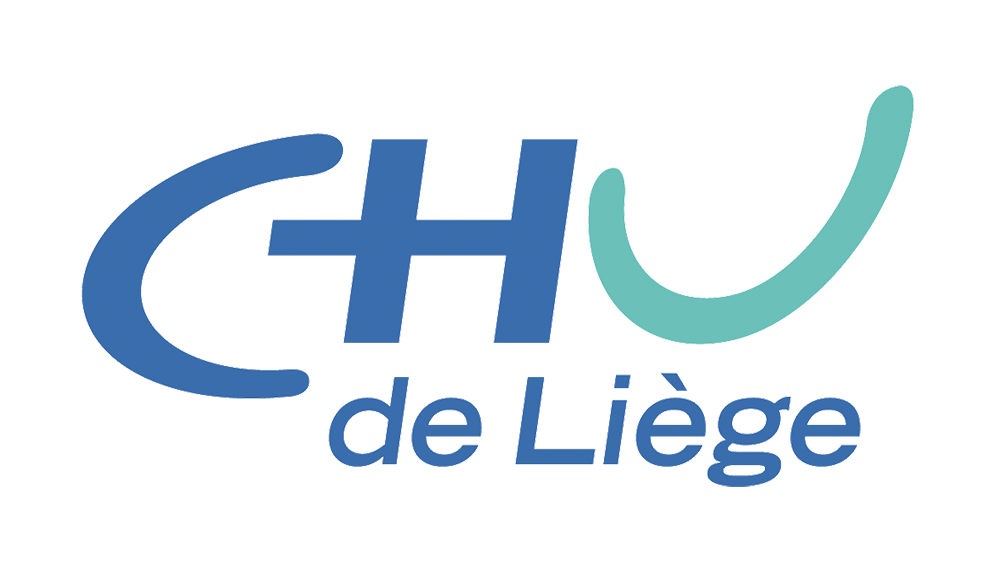 [Speaker Notes: Legg Calve, deux ans]
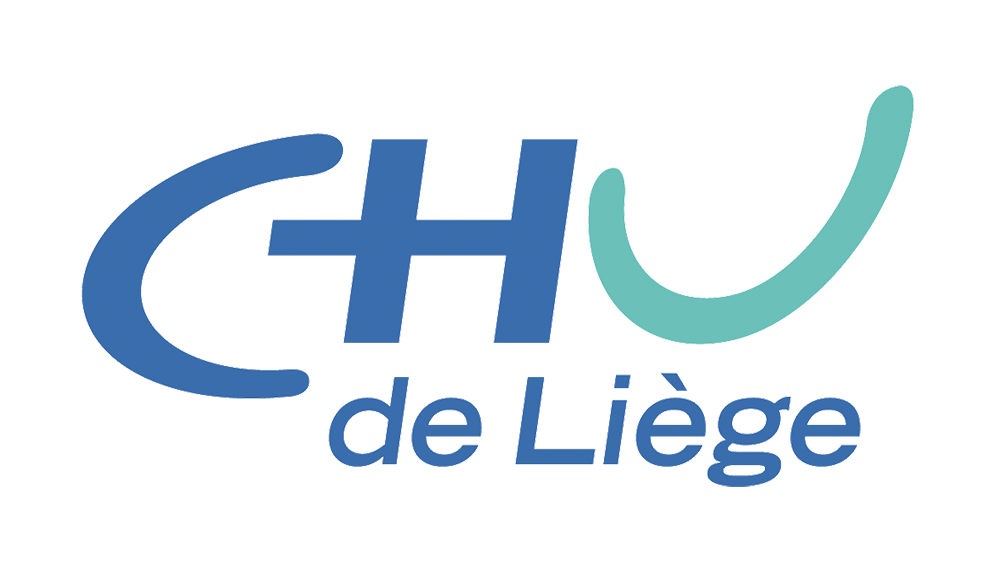 [Speaker Notes: Pied droit neuro : varum, déficit extension. Découverte d’une hémiplégie légère]
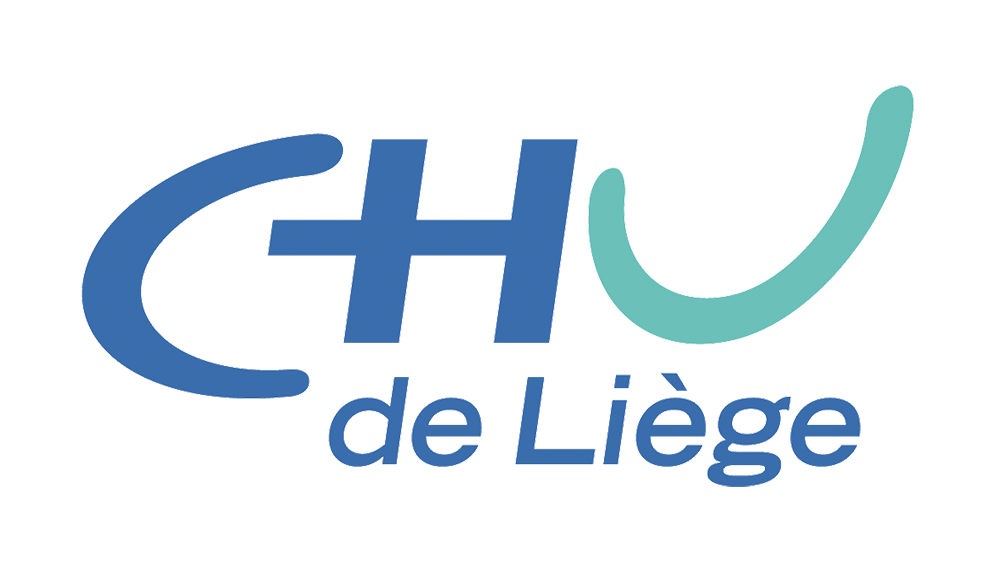 [Speaker Notes: Luxation congénitale]
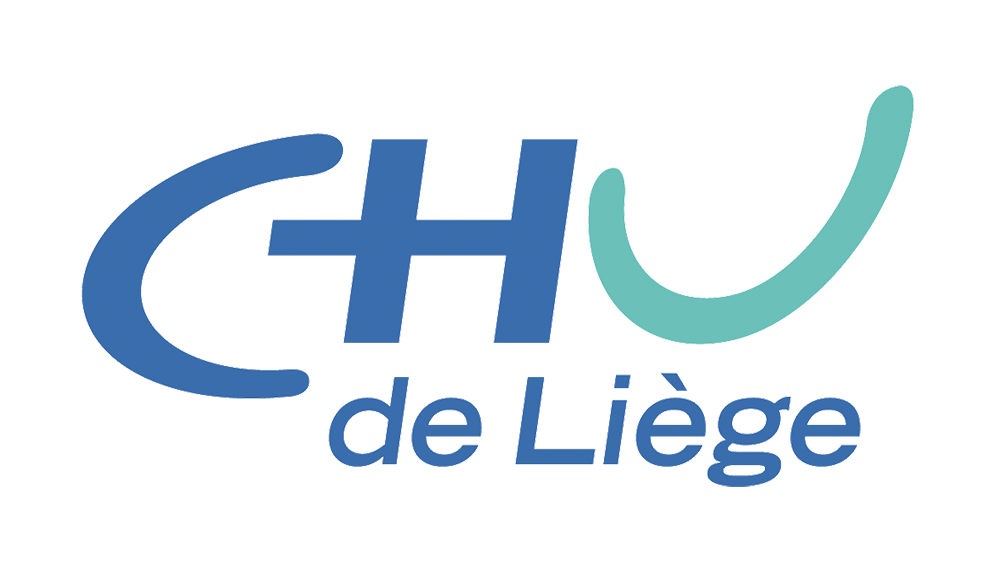 Marche sur pointes
Exclure problème neuro
Toujours symétrique
Peut durer longtemps ( 7-10 ans)
Tester réductibilité
Bien à plat à l’arrêt
Bon pronostic

Traitement
Attendre
Kiné
Plâtres
Botox
Pas d’avis ortho précoce
[Speaker Notes: Il faut laisser passer du temps. Prise de poids, prise de conscience, Réductibilité aisée. Traitement efficace ?]
Equin, asymétrie, boiterie
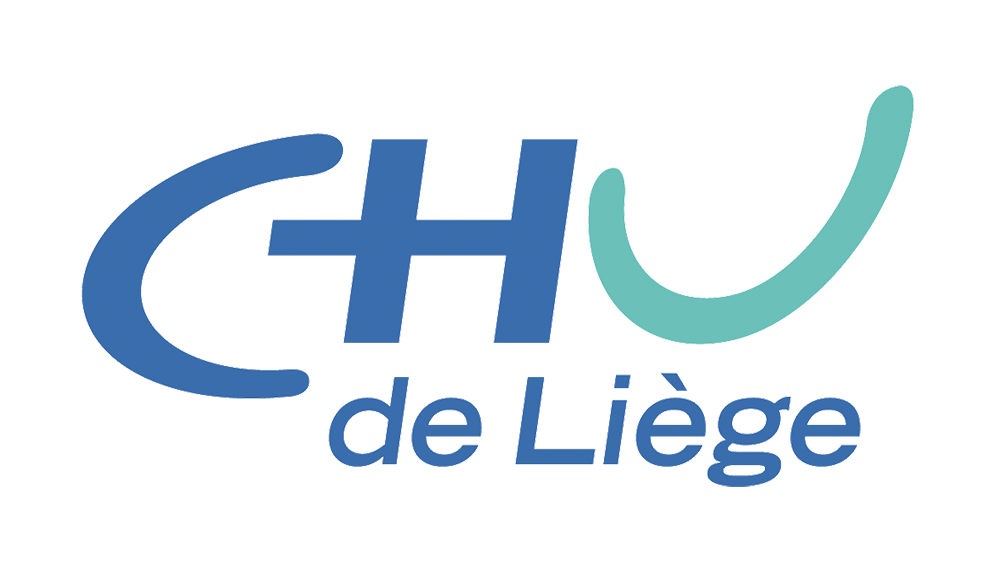 Maladie de Sever
Douleur lors des activités
Entre 9 et 14 ans
Examen clinique indispensable
Examens complémentaires: si doute diagnostic
Traitement: talonnette en silicone et adaptation des activités sportives
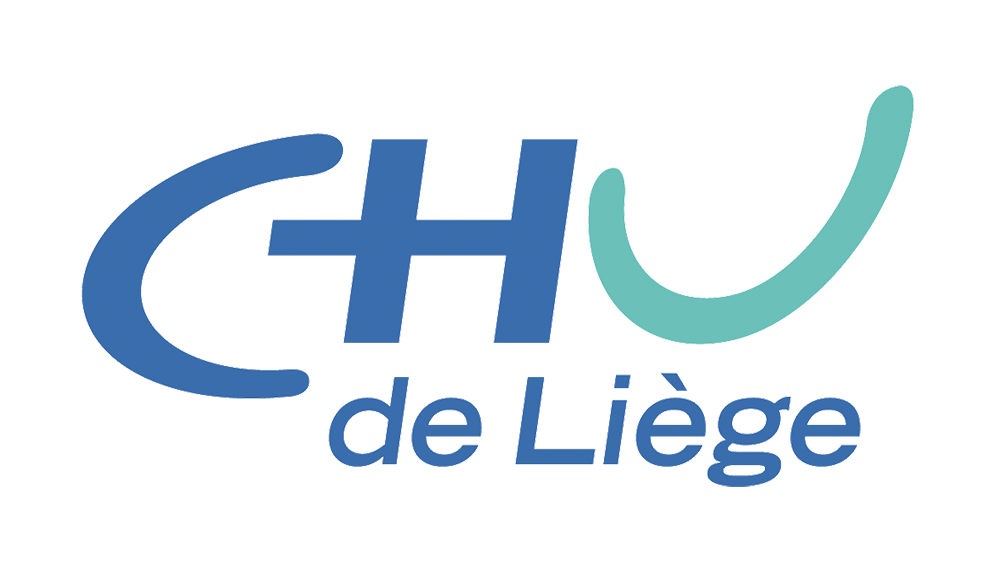 La maladie d’Osgood-Schlatter
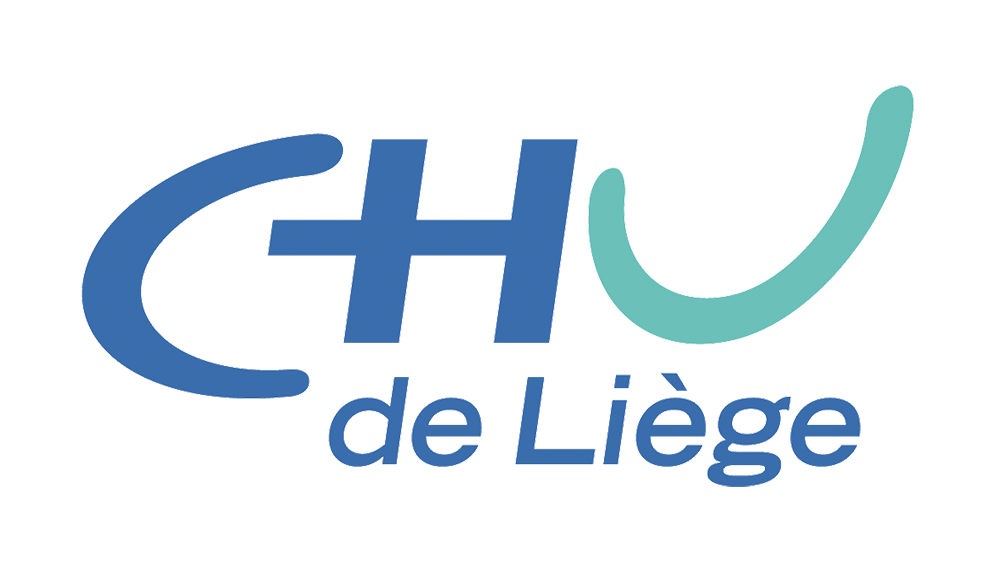 Motif de consultation
Garçon, 12 ans
Joueur de foot
Douleur genou depuis quelques semaines
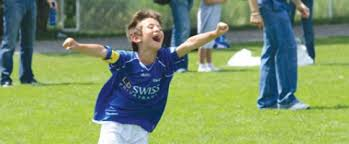 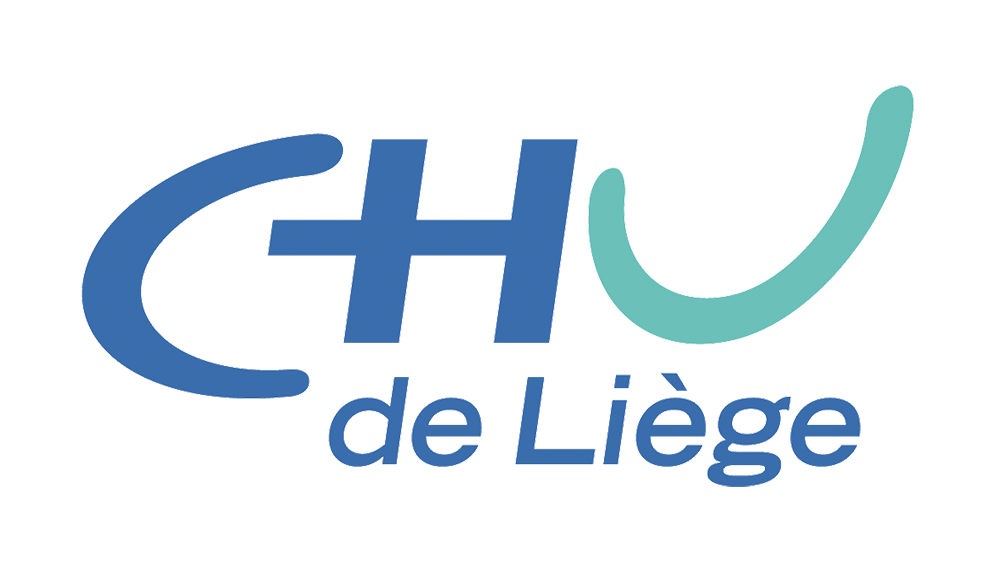 Anamnèse
Douleur: depuis quand? quand?
Traumatisme?
Gonflement?
Sport?
Fièvre?
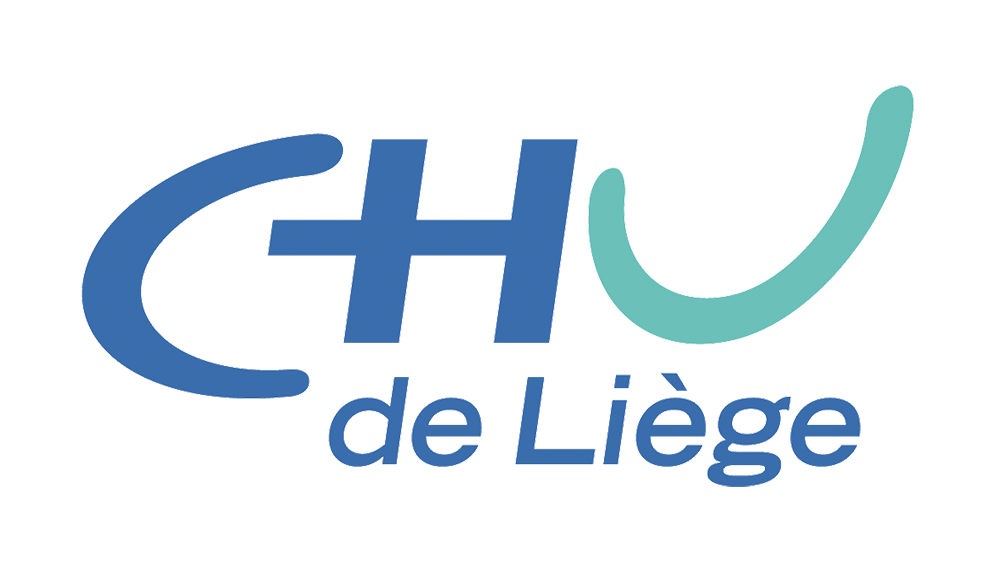 Examen clinique
Recherche d’un épanchement
Rougeur? ,chaleur?
Stabilité frontale et sagittale
Douleur à la palpation de la TTA?
Douleur à la palpation de la pointe de la rotule?
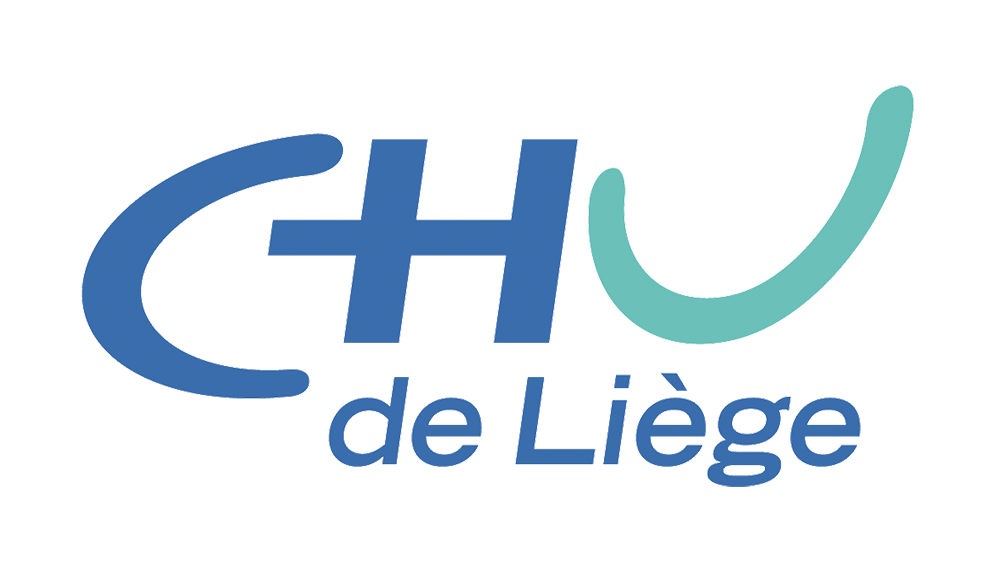 Examen clinique
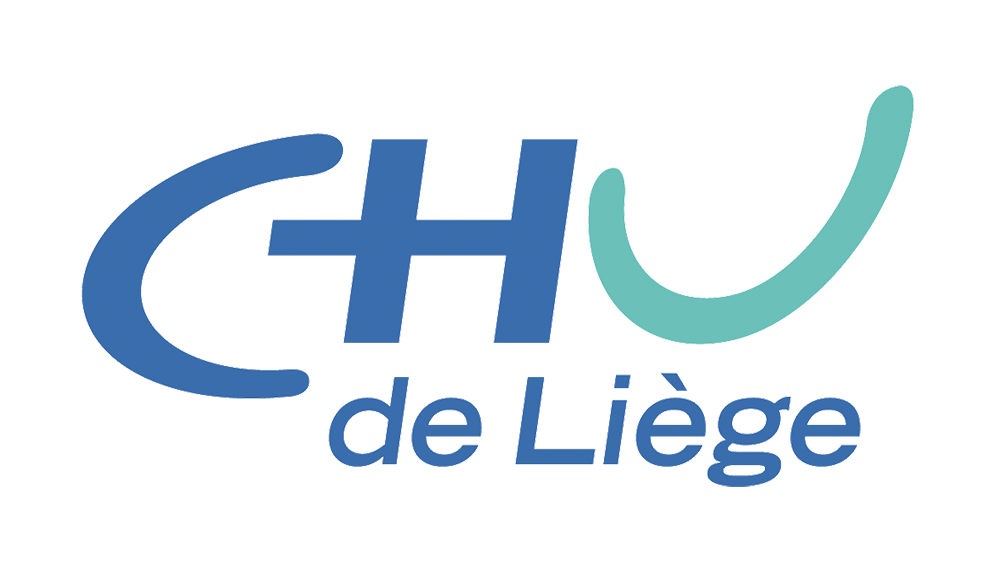 Le piège
Douleur genou chez l’enfant: les douleurs projetées
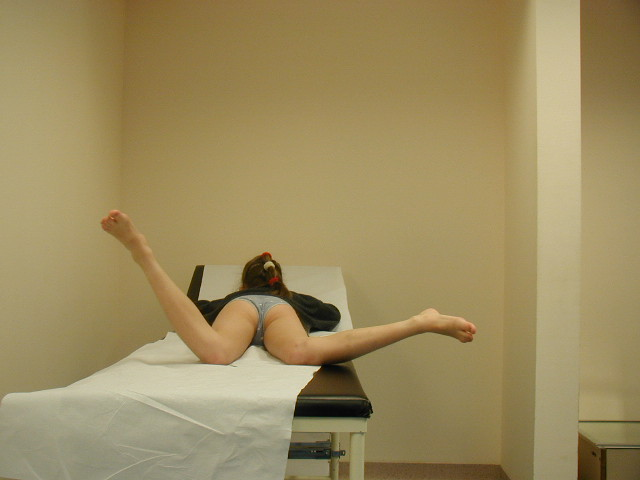 Osgood-Schlatter: Imagerie médicale
- Echographie
	- Rx standard: si échographie négative et 							           suspicion d’une autre pathologie
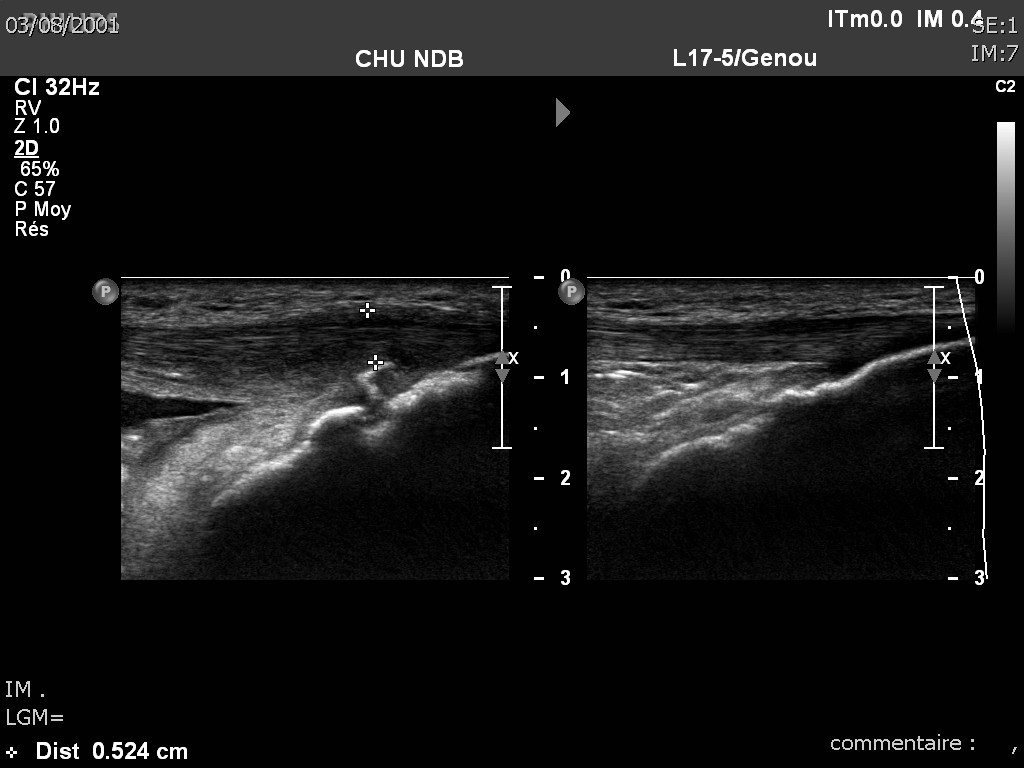 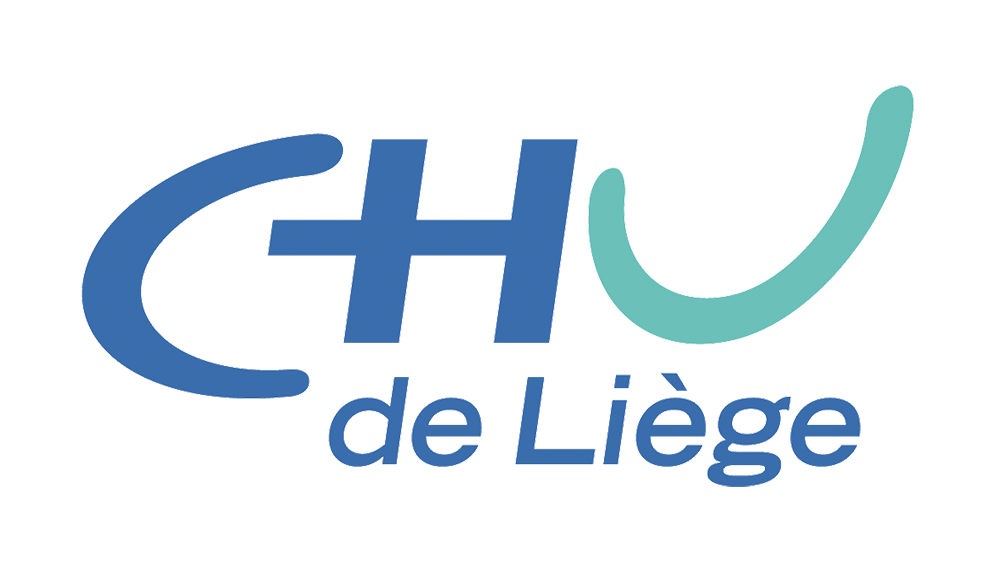 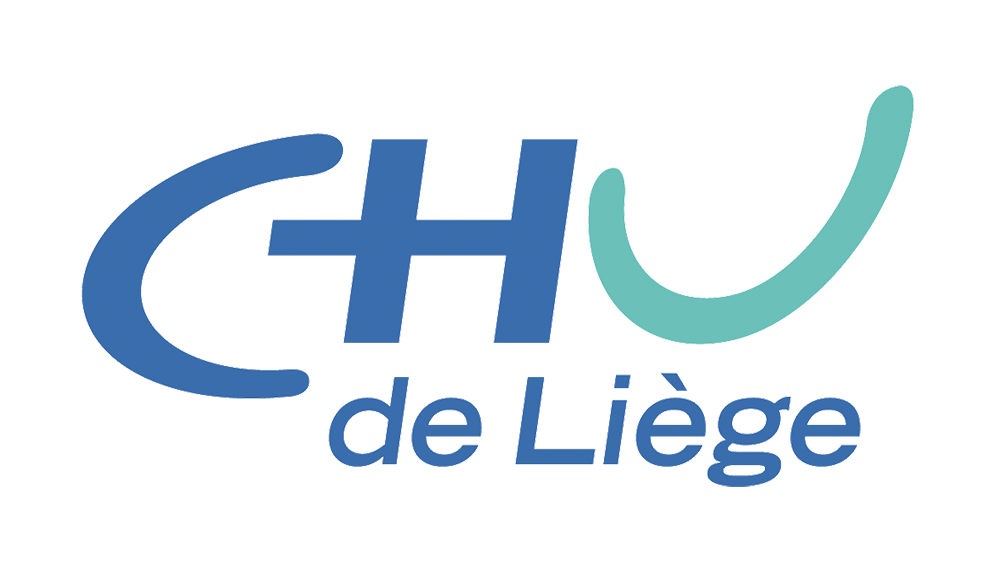 Diagnostics différentiels
Lésions inflammatoires : bursite, syndrome de Hoffa.
Lésions mécaniques intra-articulaires: PLICA ou syndrome rotulien.
Lésions infectieuses
Lésions tumorales
Lésions traumatiques
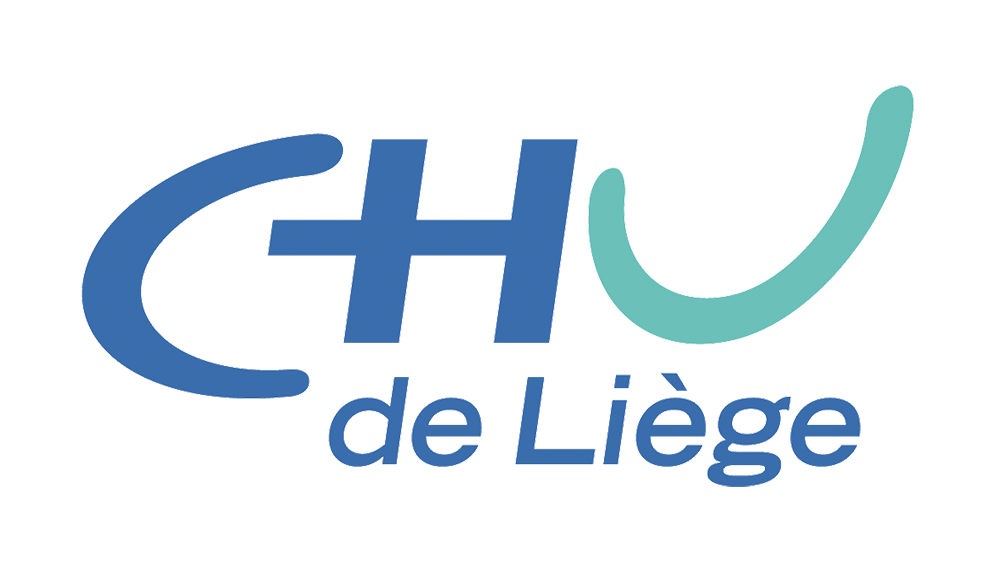 Traitement
Arrêt des sports « à risque » si douleurs
Etirements +++
AINS locaux
Plâtre:--
Bracelet de compression: --
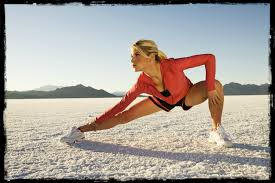 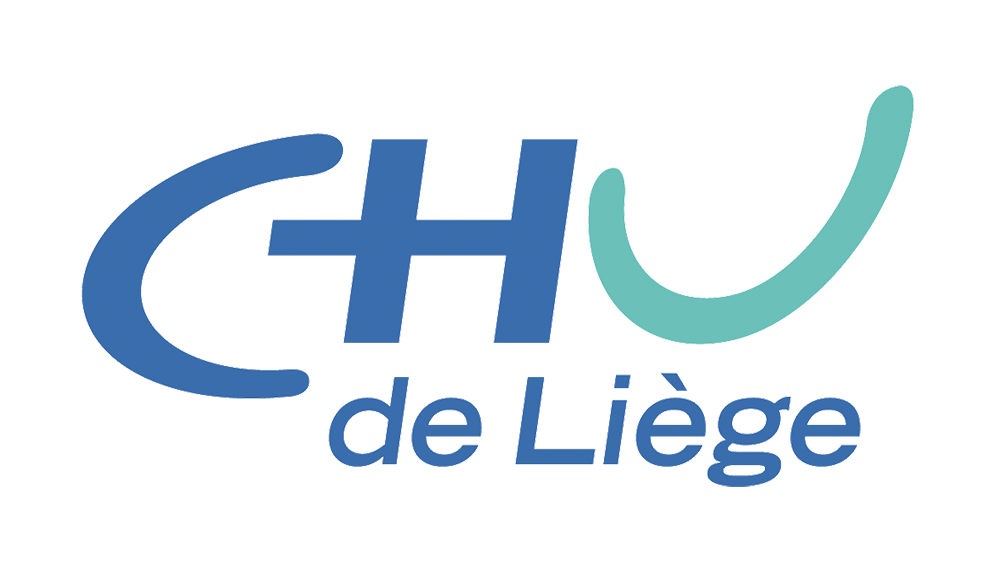 Complications
La fracture avulsion de la TTA: 1% des cas
Arrêt de croissance: quelques cas décrits
La plus fréquente: persistance des douleurs à l’âge adulte (10%)
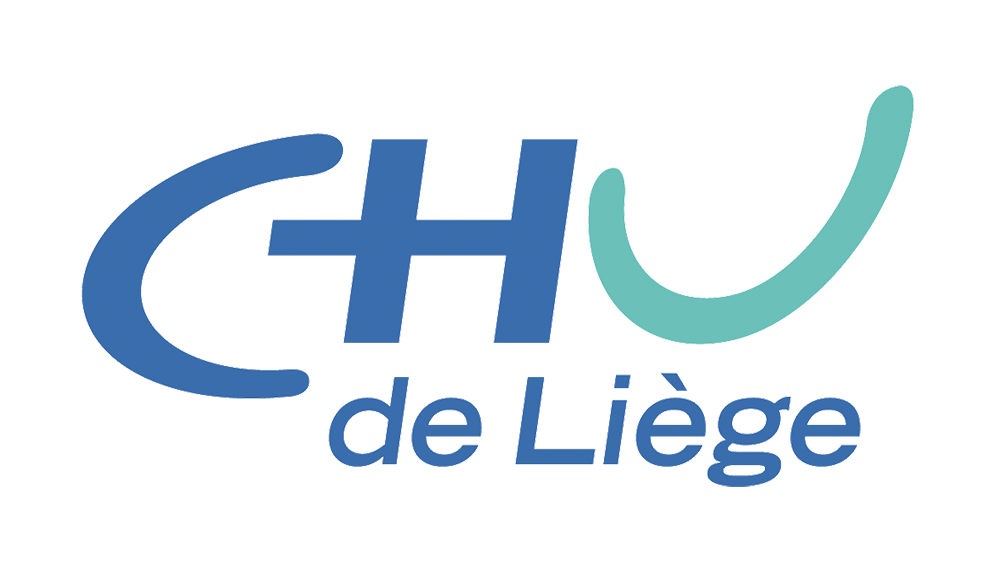 Conclusion
Maladie bénigne
Traitement conservateur à l’adolescence
La douleur est le guide du traitement et de l’arrêt sportif
Chirurgie uniquement chez l’adulte
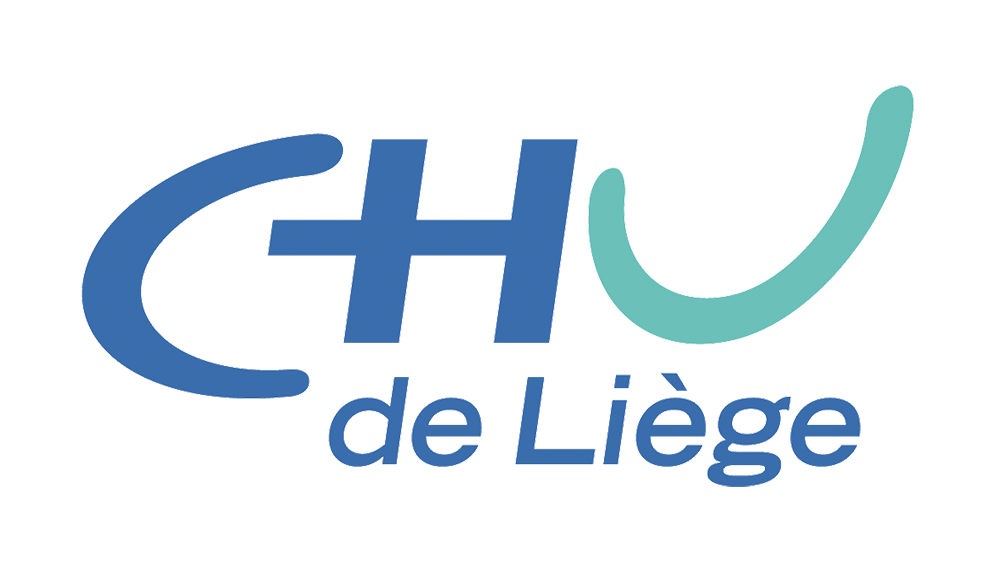 Piege
Maladies neurologiques
Myopathie
Charcot
Hémiparésie
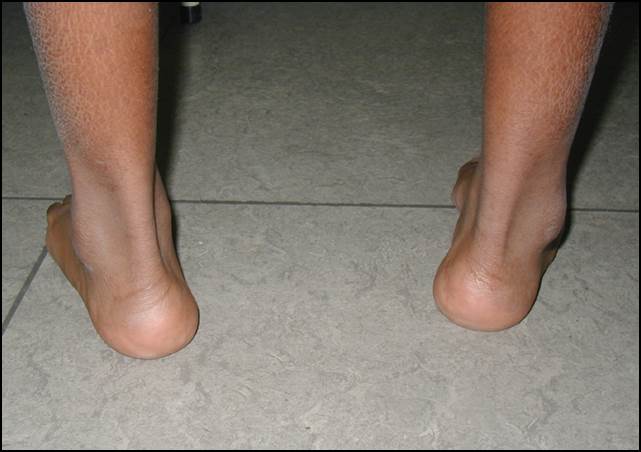 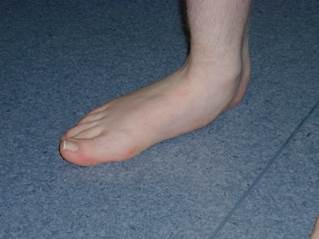 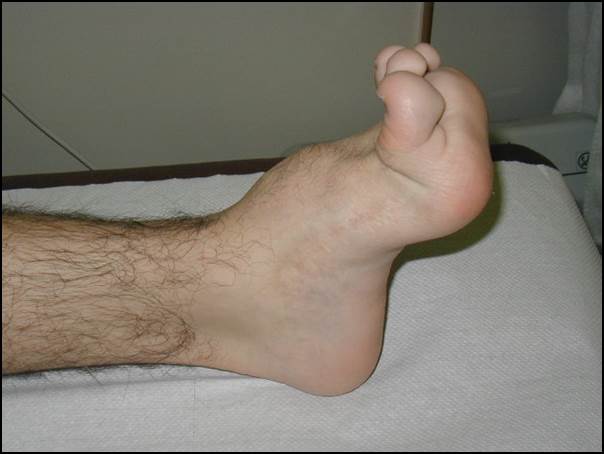 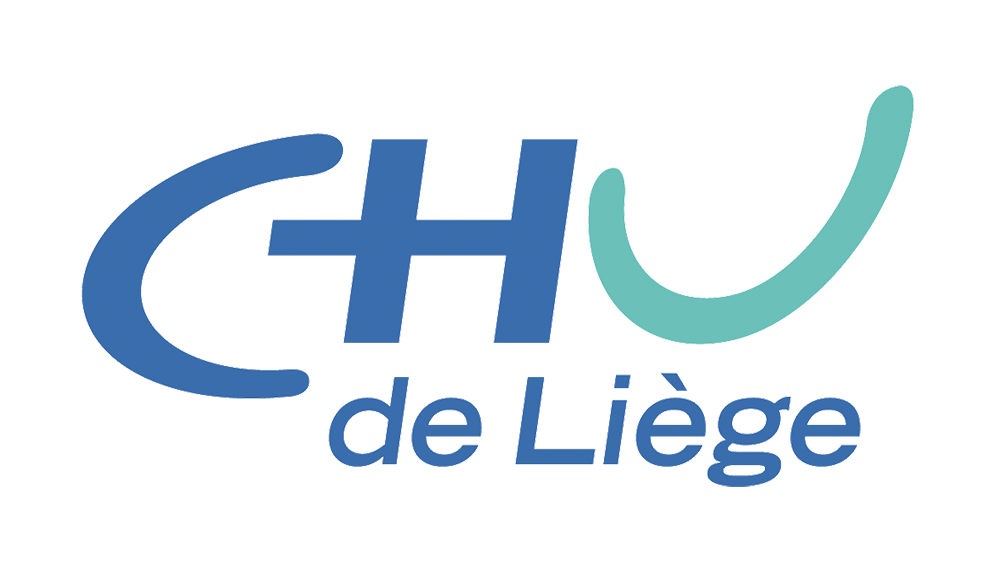 Piege
Epiphysiolyse tête fémorale
	Adolescent
Obèse
Boiterie, raccourcissement
Limitation rot. Int.
Douleur du genou
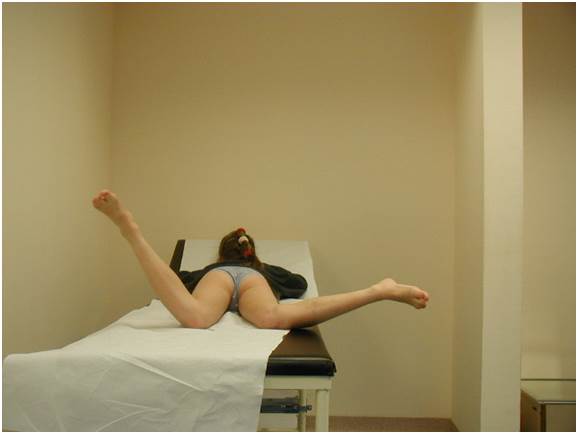 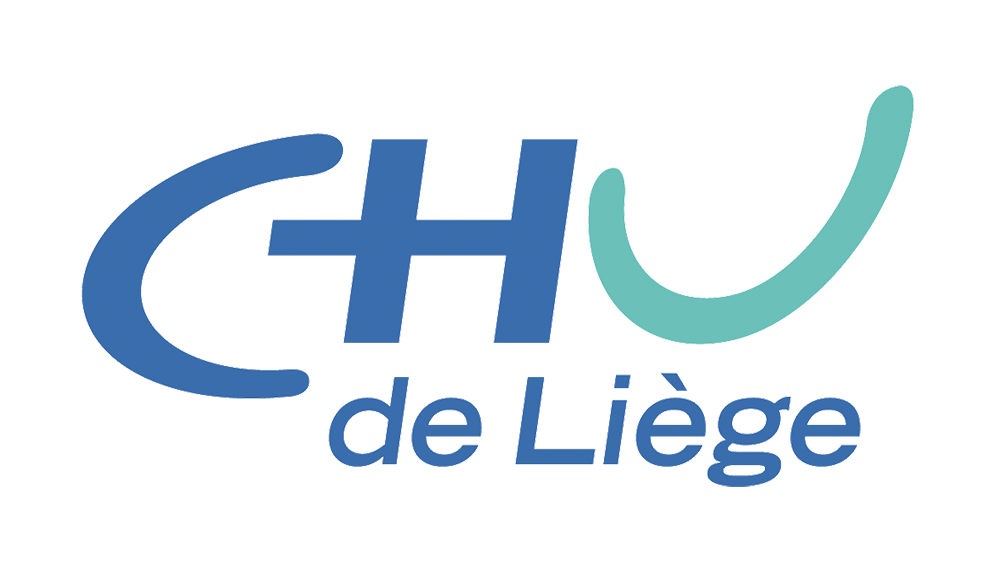 Pièges
Lux, cong, hanche vue tardivement
Boiterie, raccourcissement MI
Défaut d’abduction
Défaut rota. Int.
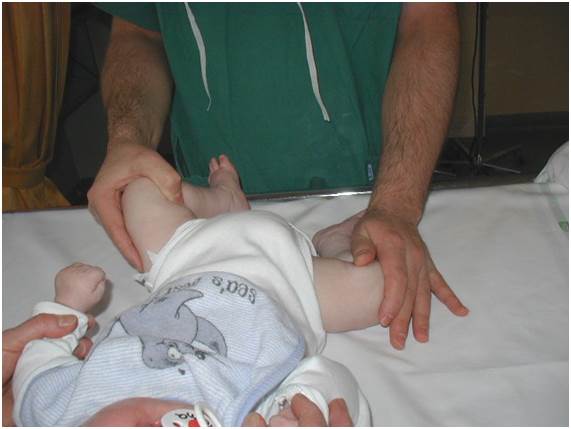 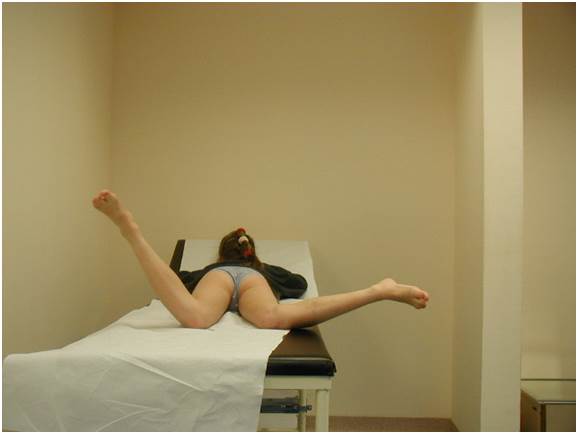 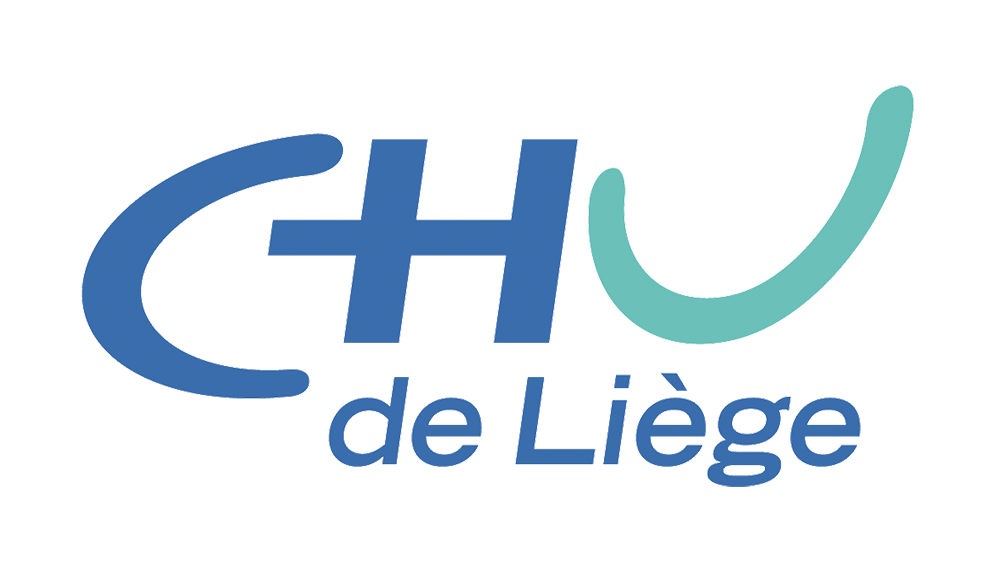 Pièges
Scoliose
Asymétrie des flancs
Gibbosité
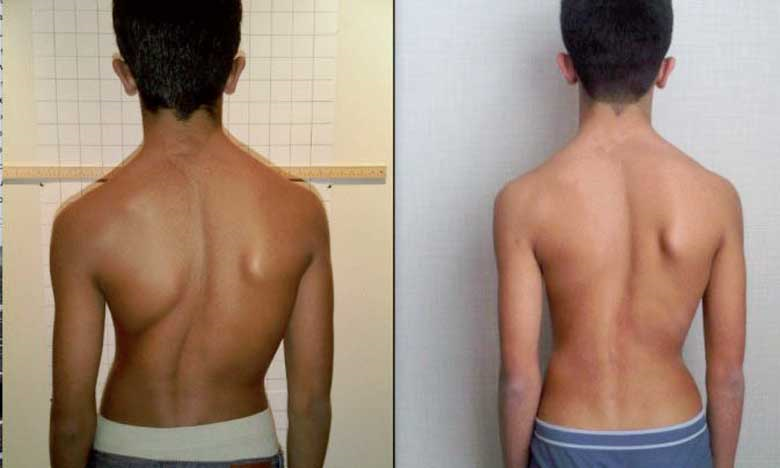 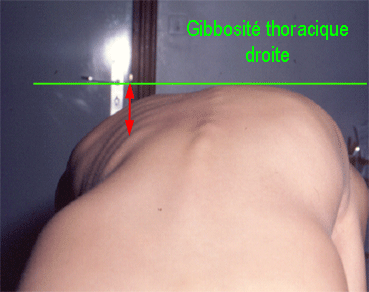 Conclusions
Souplesse = bénin
Raideur = danger
Douleur impose examen fouillé
Penser neuro
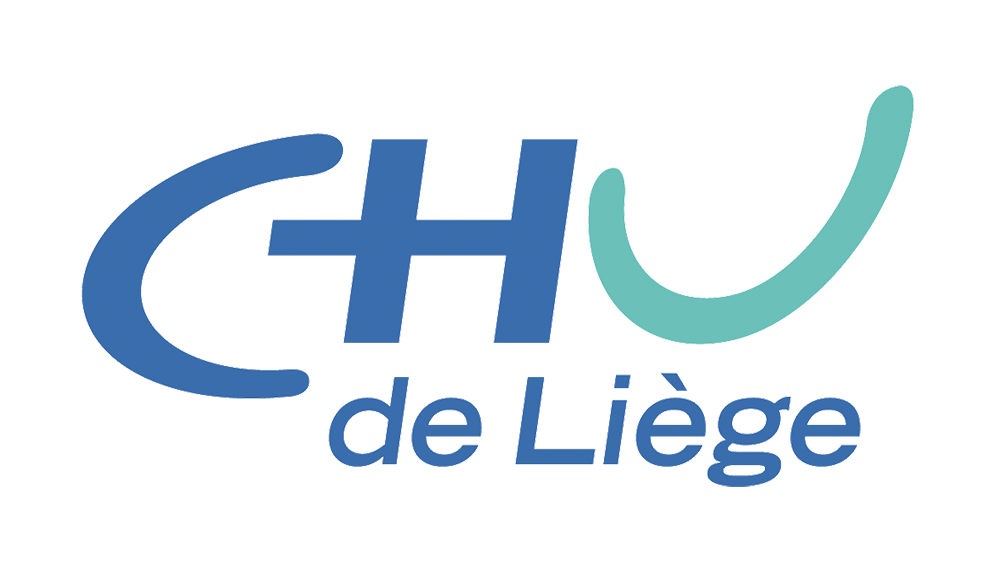